Automatic Differentiation
Zuzana Kukelova
Andrew Fitzgibbon
Filip Srajer
Motivation
3D reconstruction
Hand tracking
Gaussian mixture model fitting
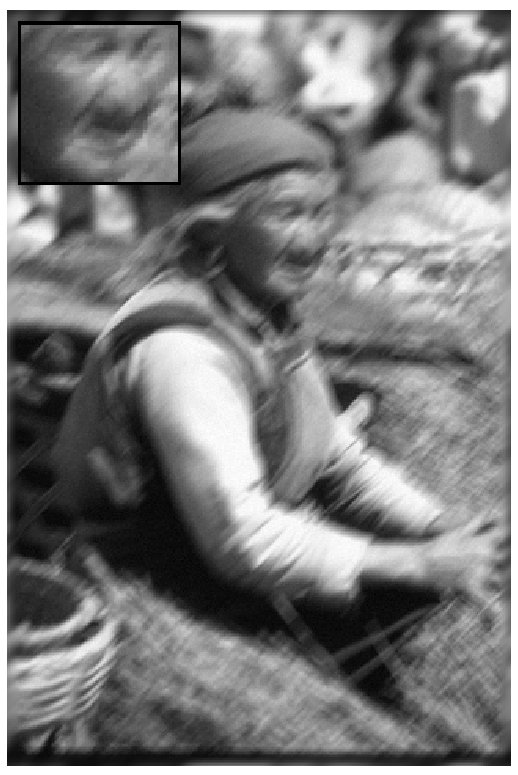 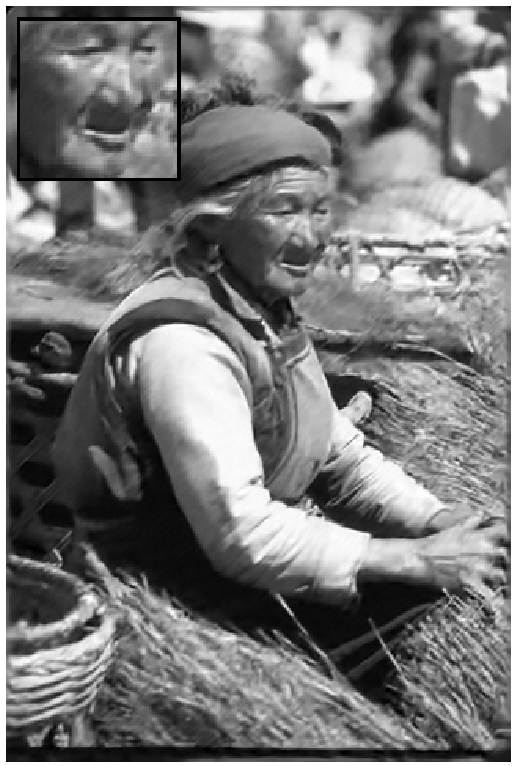 [Zoran & Weiss, ICCV 11]
[Speaker Notes: Fitting rigid hand mesh to 3D data
Deblurring image – learning GMM prior
3D reconstruction – doing bundle adjustment]
Computing Derivatives
By hand 
 Finite differences  
 Symbolic differentiation 
 Automatic differentiation
Computing Derivatives
differentiation by hand
programming
programming
automatic/symbolic differentiation
f(x)
{return x*x;}
df(x) 
{return 2*x;}
finite differences
df(x) 
{return (f(x+h)-h)/h;}
[Speaker Notes: manual – adv: exact, optimized-dependent on programmer; dis: error-prone, human effort]
Why Not Finite Differences?
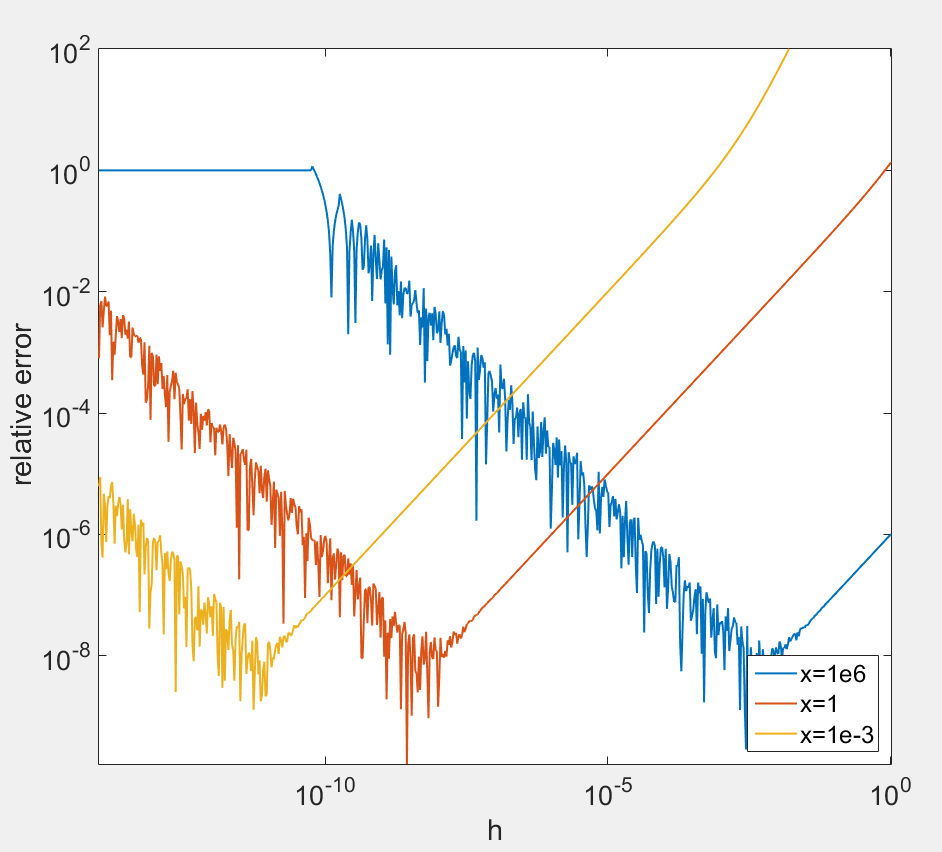 [Speaker Notes: adding small to big
subtracting almost approx. equal]
Symbolic vs. Automatic
[Speaker Notes: adv: can be very fast
dis: unable to handle big problems – compilation crash, only fixed loop]
How Does AD Work?
f
v3
dv2 = dx1*x2 + x1*dx2;
dv3 = dv1 + dv2;

return dv3;
df(x1,dx1,x2,dx2) 
{







}
dv1 = dx1/x1;
+
v1
v2
ln
*
x2
x1
[Speaker Notes: This is forward mode.]
Reverse Mode
f
v3
df(x1,x2,dv3) 
{








}
dx1 = dv1/x1 + dv2*x2

return (dx1,dx2);
dx2 = dv2*x1
dv1 = dv3;
dv2 = dv3;
+
v1
v2
ln
*
x2
x1
Different Approaches
Source transformation


 Operator overloading
double f(double x) 
{return x*x;}
double df(double x) 
{return 2*x;}
template<class T>
T f(T x) 
{return x*x;}
class adouble
{
  double x, dx;
  




  




};
adouble operator+(adouble rhs) -> res
  {
    res.x = x + rhs.x;
    res.dx = dx + rhs.dx;
  }
adouble operator*(adouble rhs) -> res
  {
    res.x = x*rhs.x;
    res.dx = dx*rhs.x + x*rhs.dx;
  }
Tested Tools
OO – operator overloading, ST – source transformation
F – forward, R – reverse
compilation issues
no arrays
syntactically incorrect output
Problems
Gaussian Mixture Model Fitting
 Bundle Adjustment
 Hand Tracking
Gaussian Mixture Model
[Speaker Notes: Cholesky decomposition]
GMM Log-likelihood with Prior
Problem Size
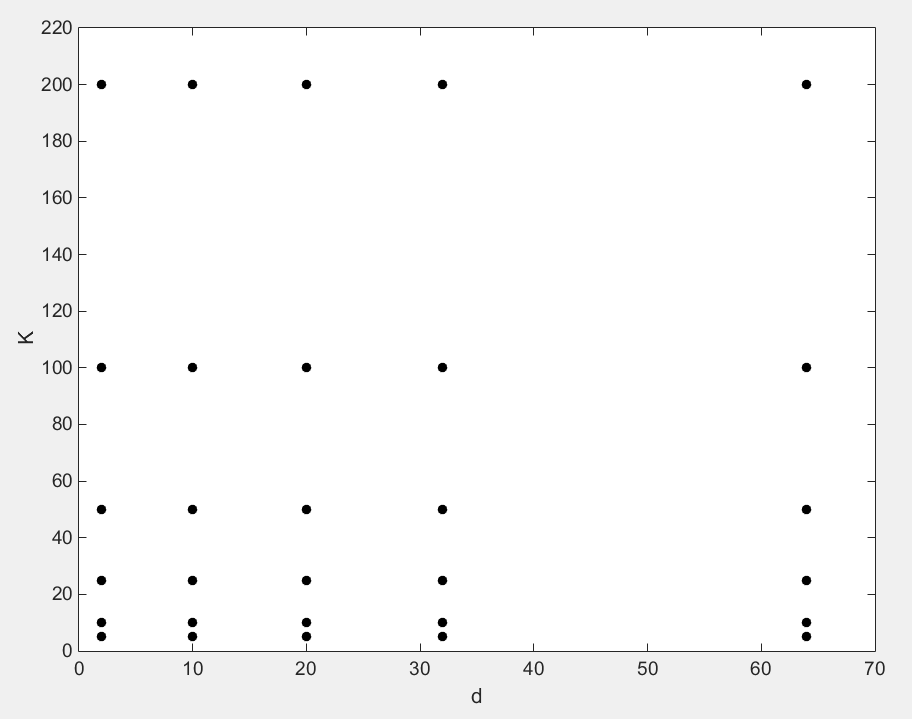 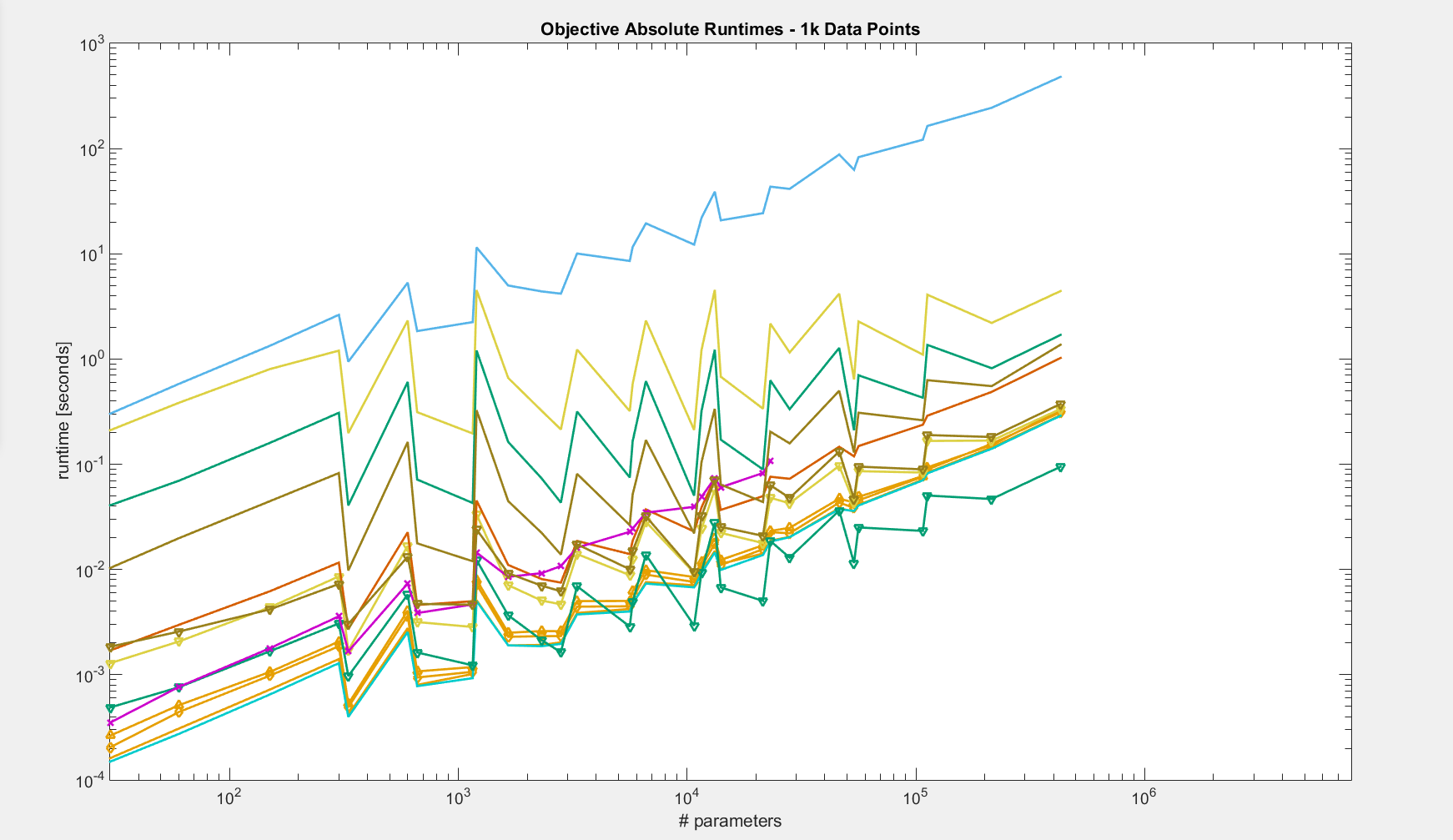 Python
Theano
MATLAB
Julia
F#, Julia (vector)
Theano (vector), MuPAD
MATLAB (vector)
C, C++ (clean, Eigen, Eigen vector)
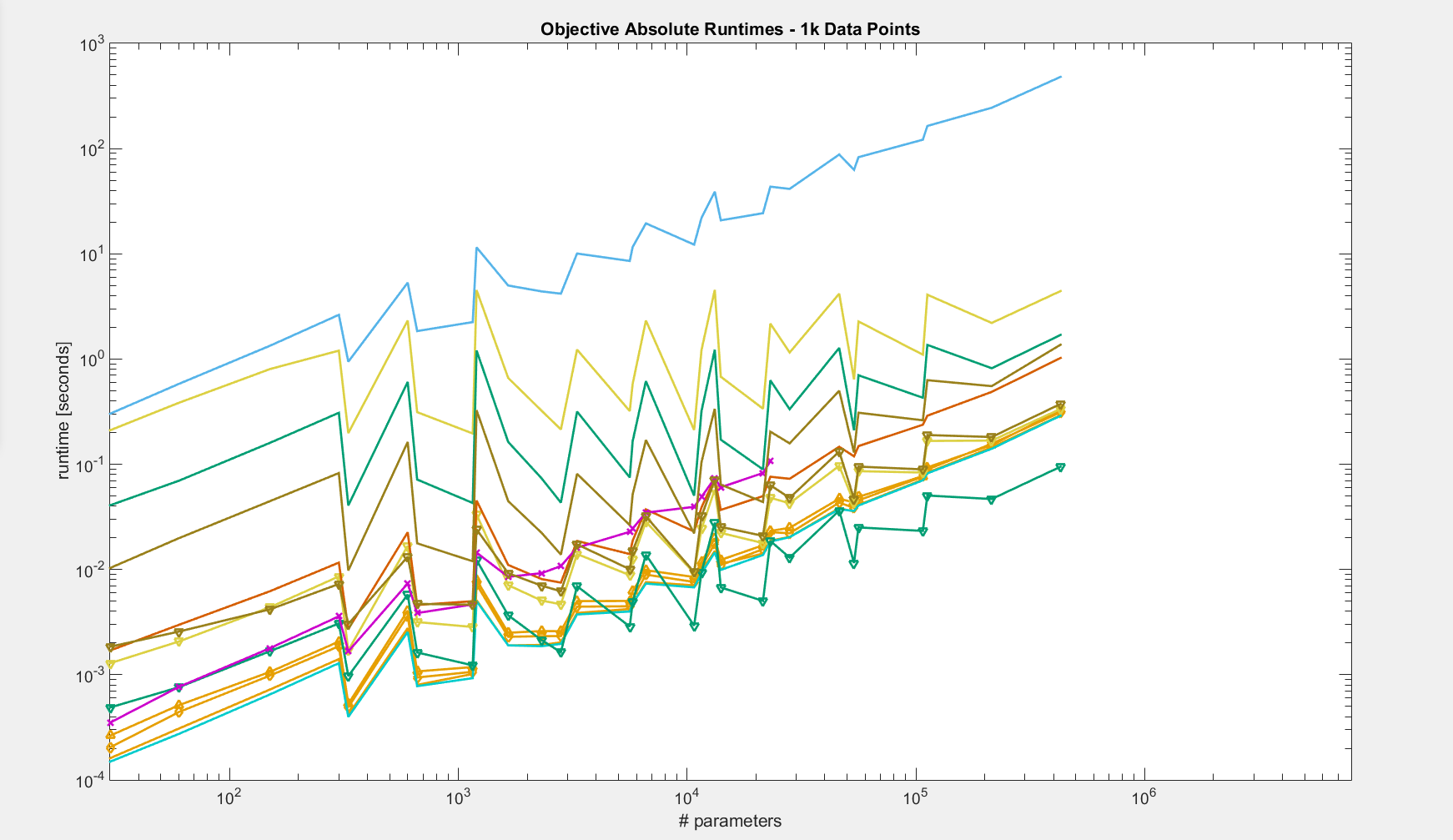 Python
Theano
MATLAB
Julia
F#
Theano (vector), Julia (vector)
C, C++ (clean, Eigen, Eigen vector)
MATLAB (vector)
MuPAD
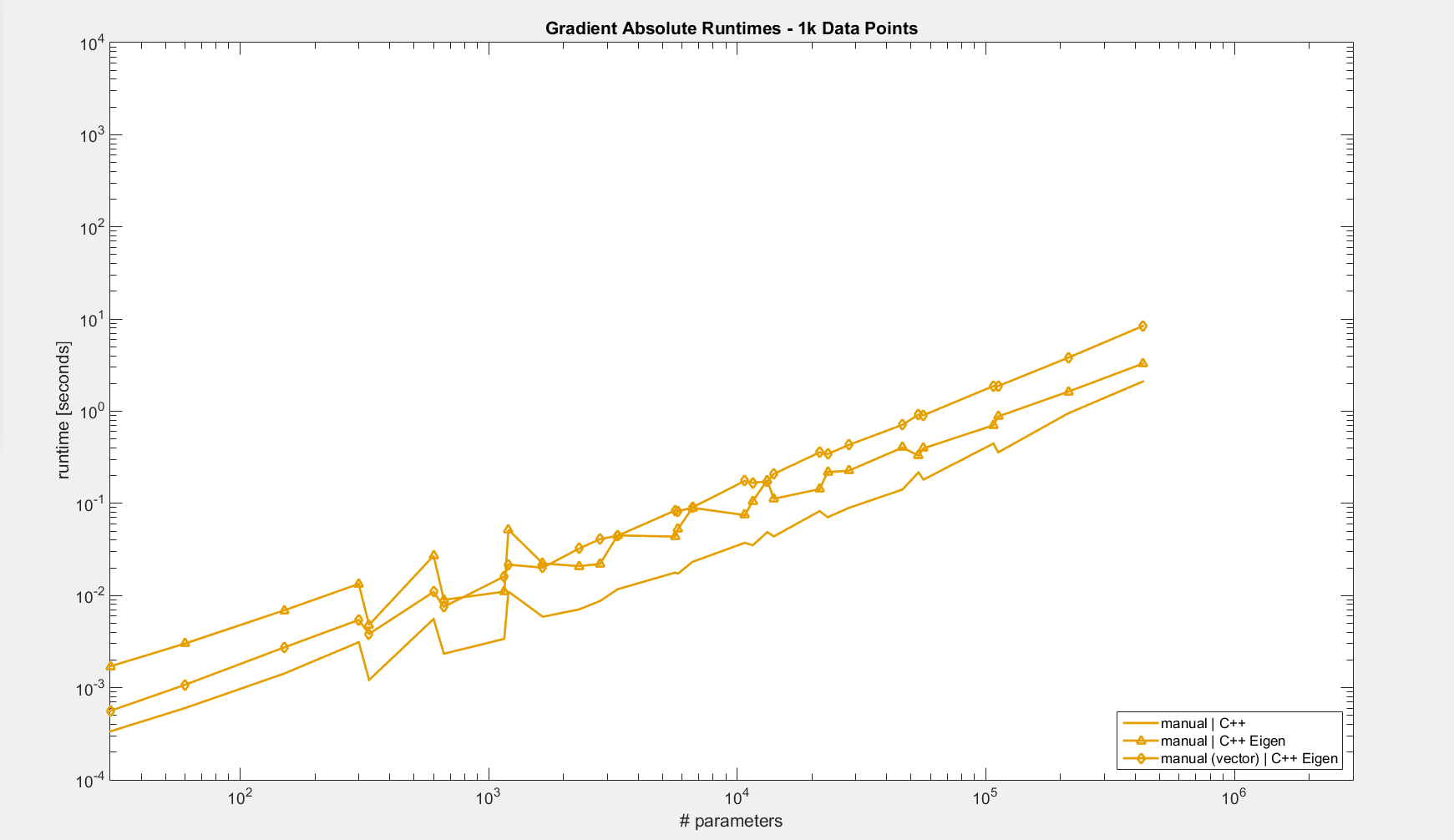 Manual (Eigen vector)
Manual (Eigen)
Manual (C++)
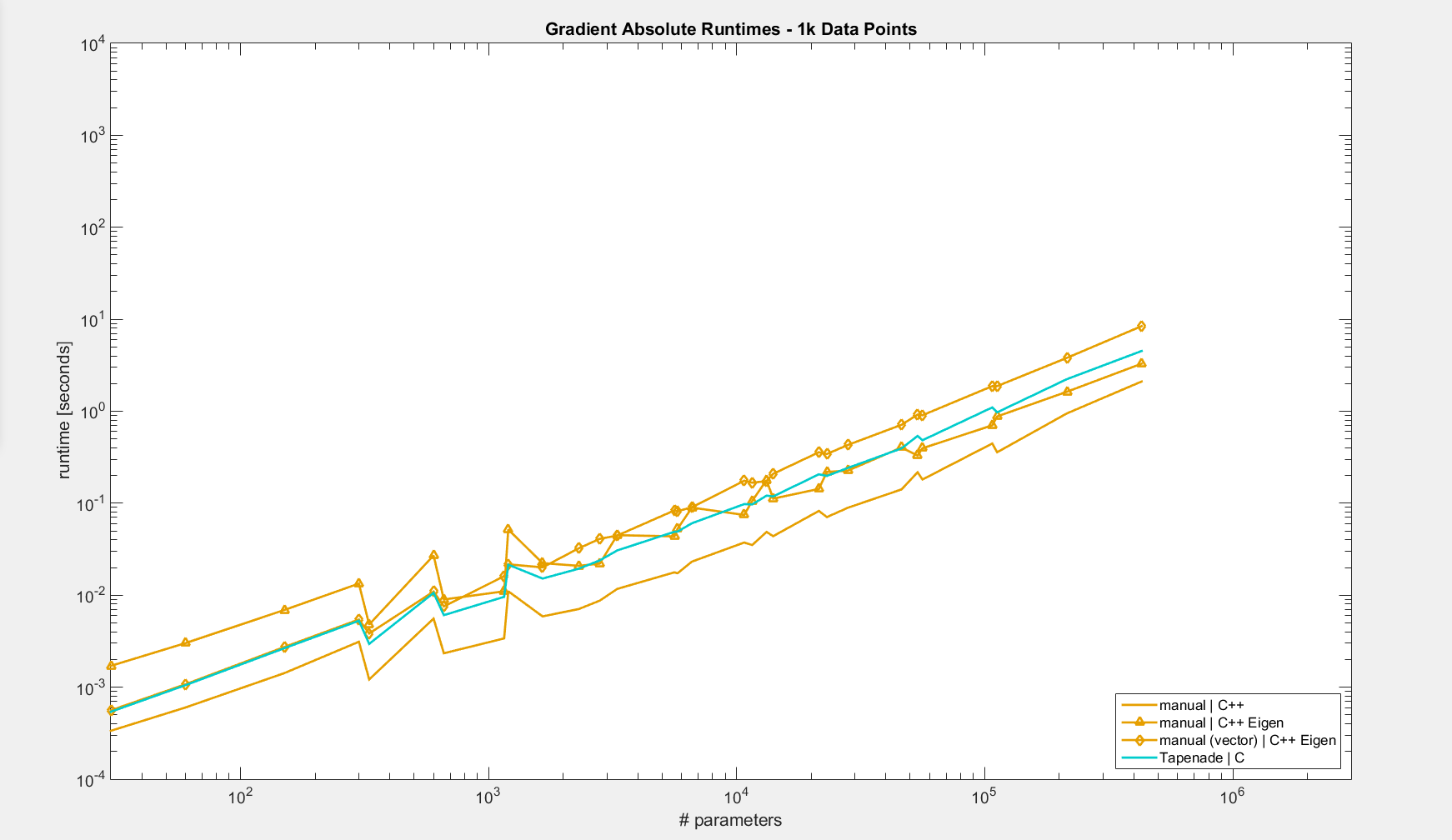 Manual (Eigen vector)
Tapenade, 
Manual (Eigen)
Manual (C++)
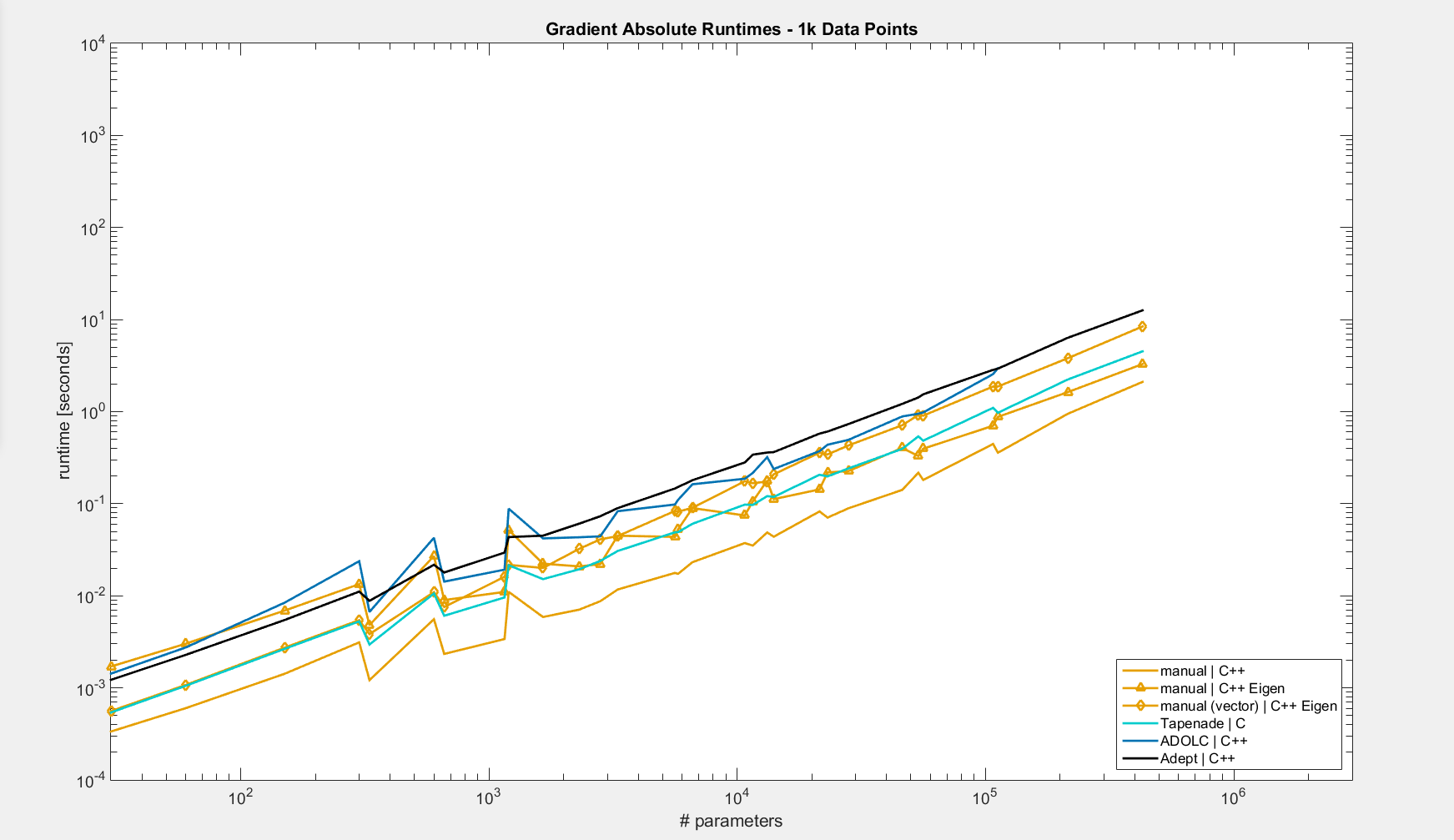 Adept
Manual (Eigen vector)
Tapenade, 
Manual (Eigen)
ADOLC
Manual (C++)
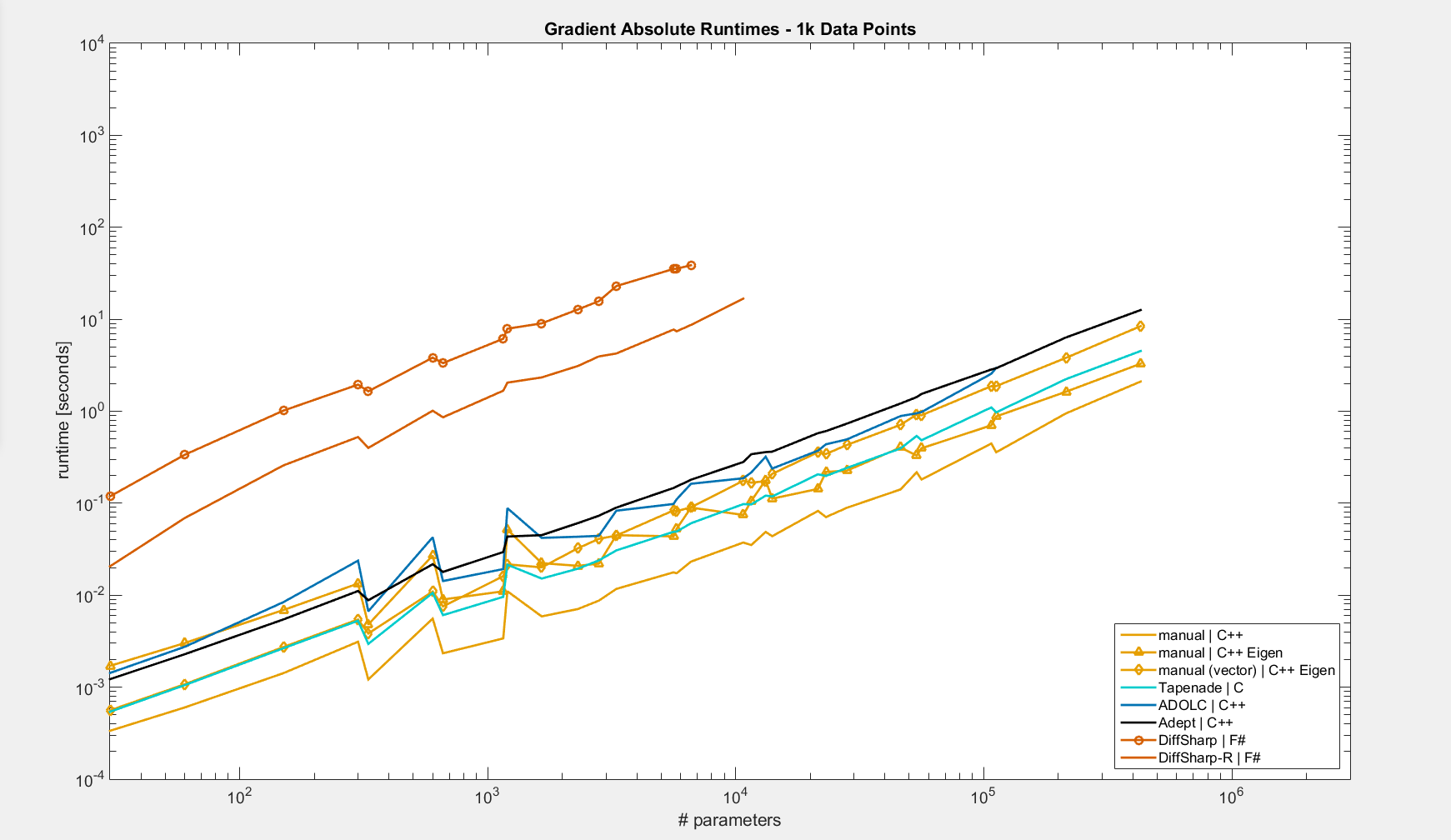 DiffSharp-R
DiffSharp
Adept
Manual (Eigen vector)
Tapenade, 
Manual (Eigen)
ADOLC
Manual (C++)
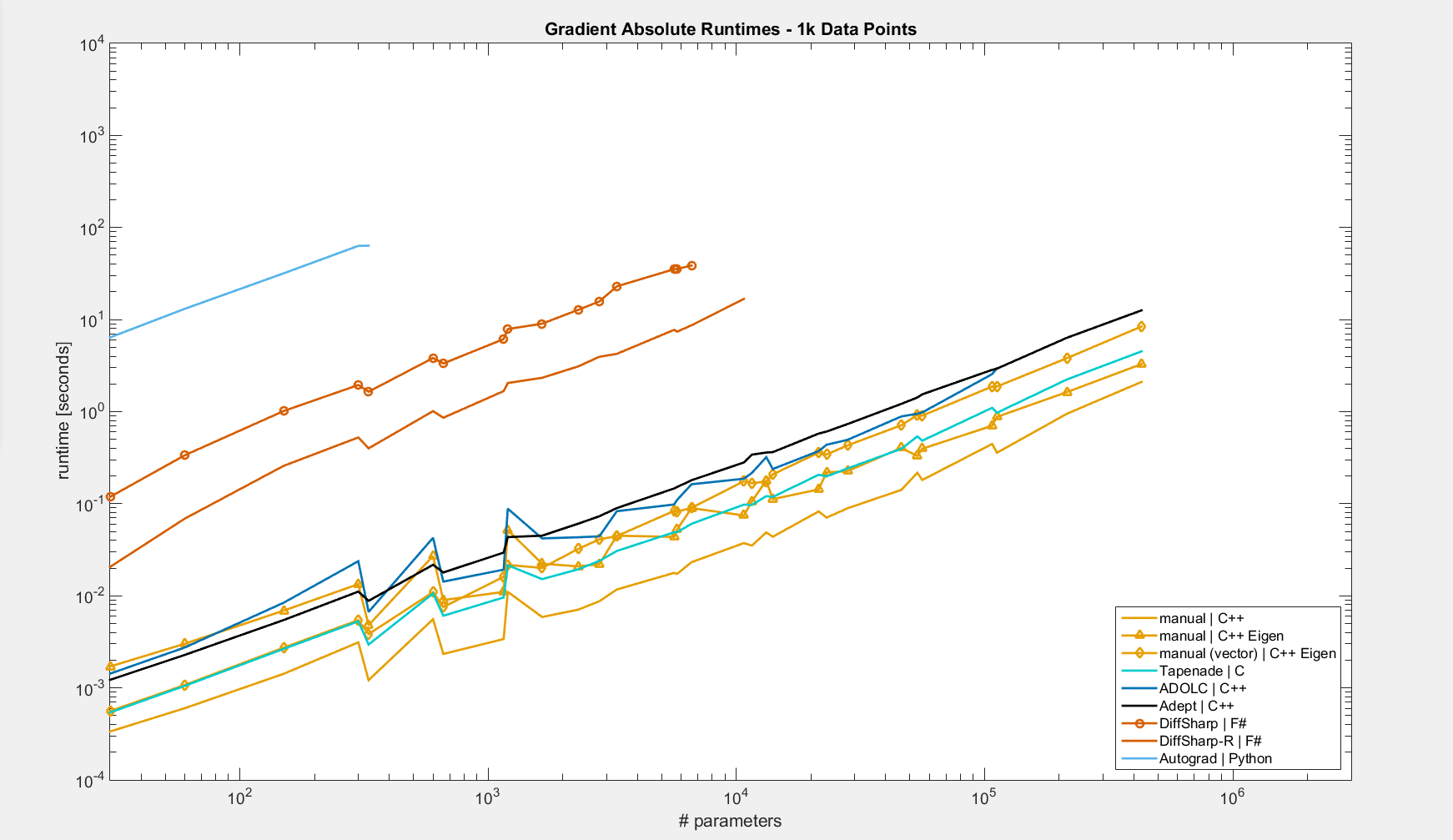 DiffSharp-R
Autograd
DiffSharp
Adept
Manual (Eigen vector)
Tapenade,  
Manual (Eigen)
ADOLC
Manual (C++)
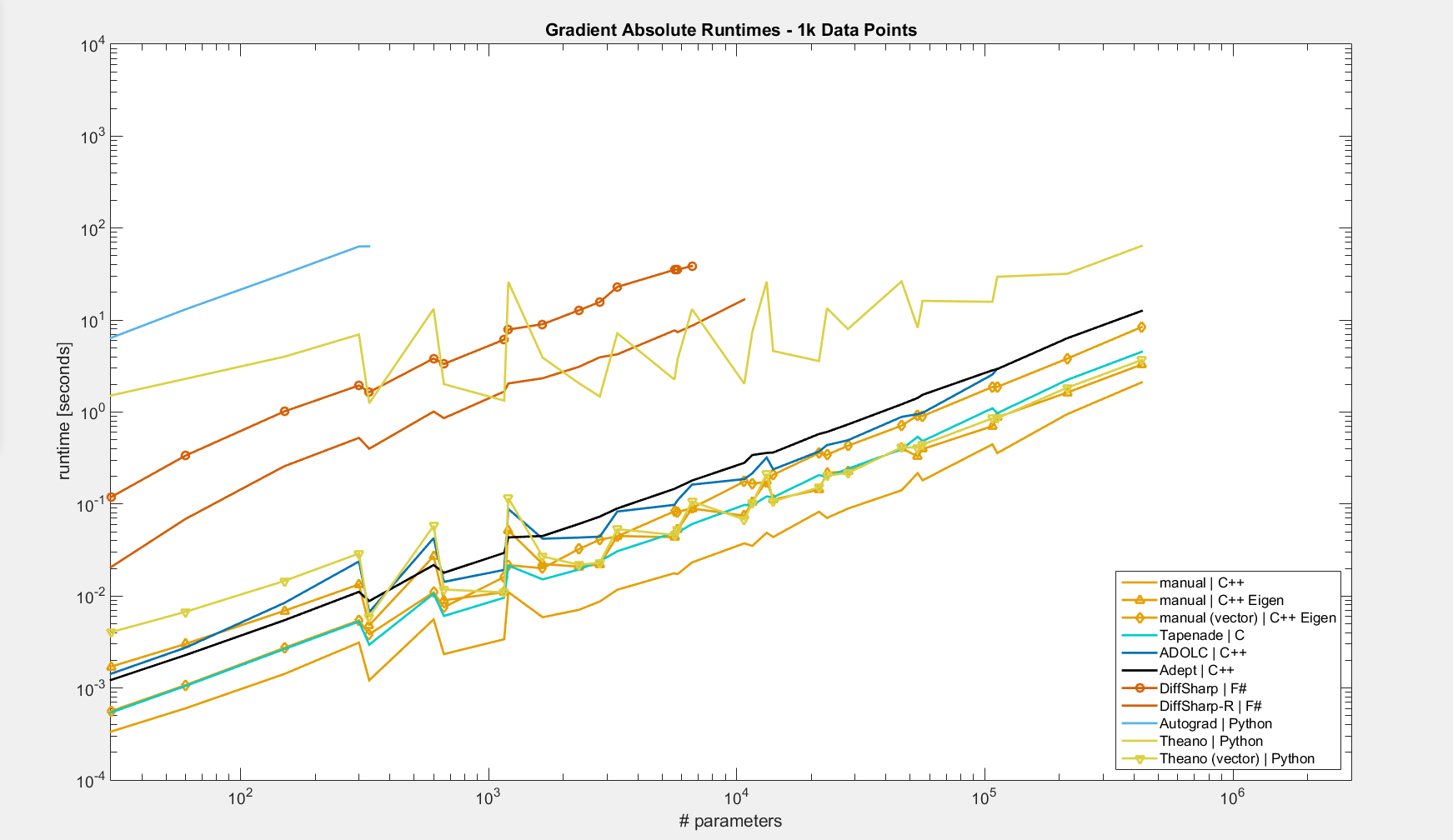 DiffSharp-R
Autograd
DiffSharp
Theano
Adept
Manual (Eigen vector)
Tapenade, Theano (vector), 
Manual (Eigen)
ADOLC
Manual (C++)
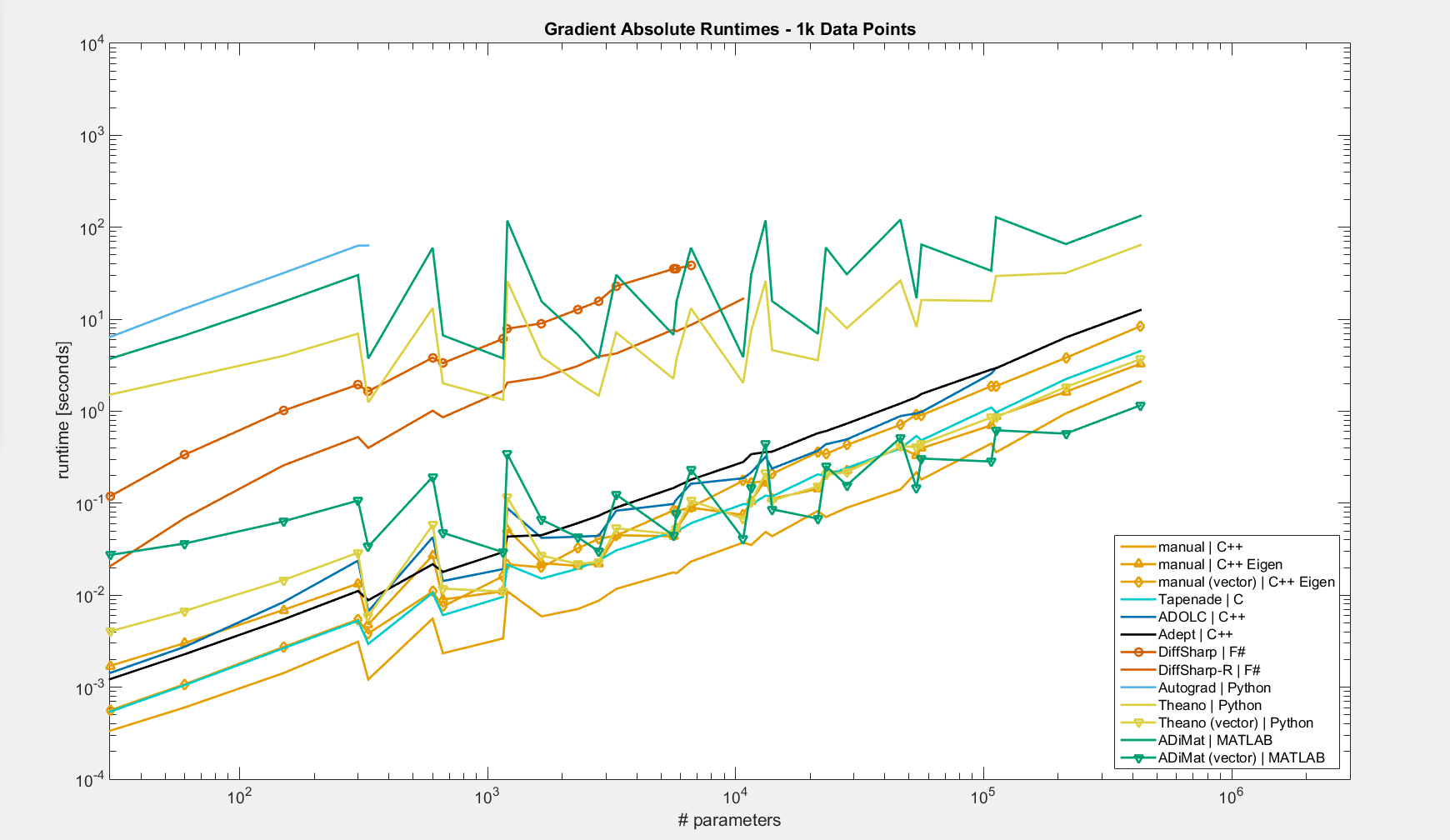 AdiMat
DiffSharp-R
Autograd
DiffSharp
Theano
Adept
Manual (Eigen vector)
Tapenade, Theano (vector), 
Manual (Eigen)
ADOLC
Manual (C++)
ADiMat (vector)
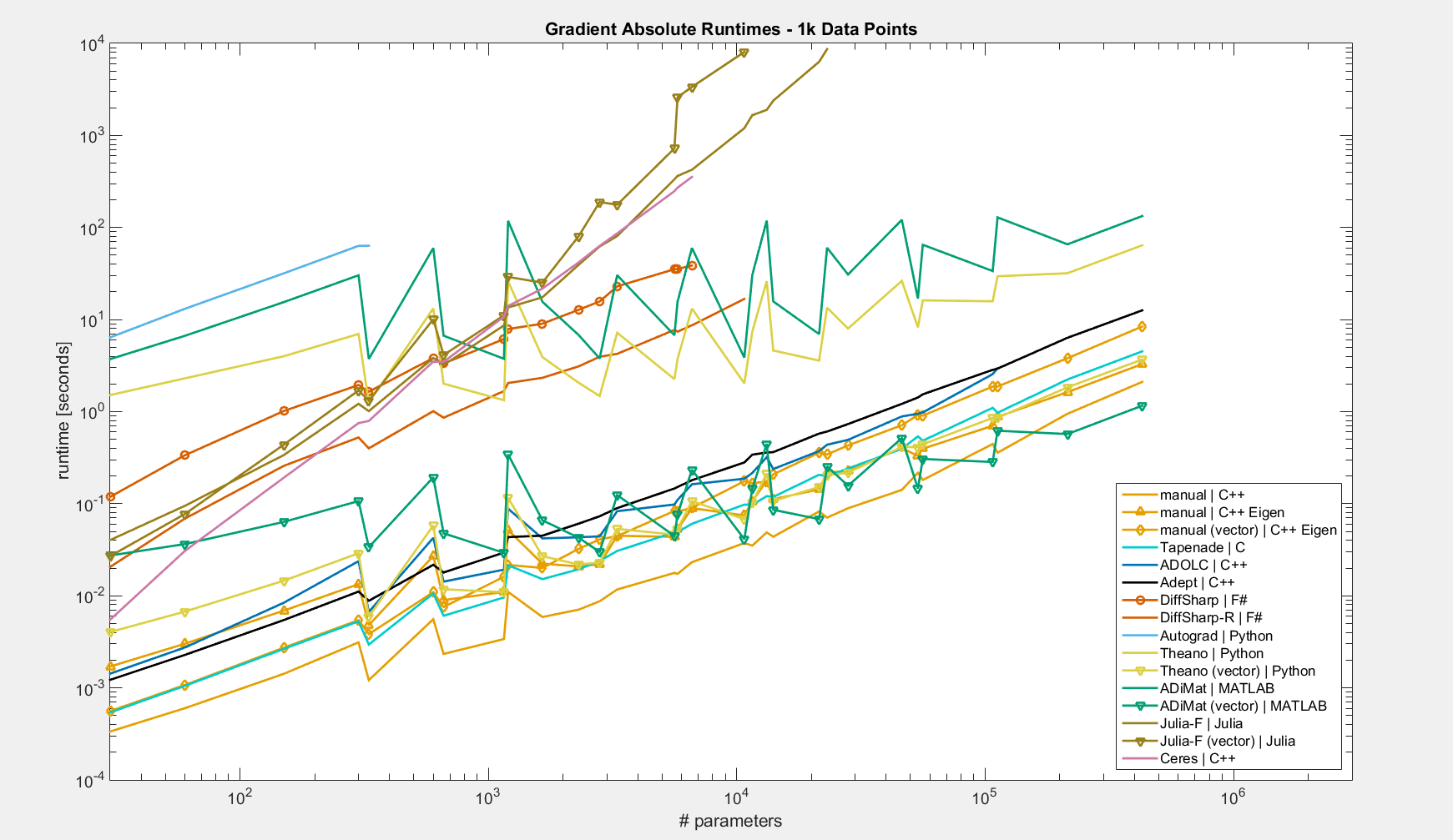 Julia, F (vector)
Julia, F
Ceres
AdiMat
DiffSharp-R
Autograd
DiffSharp
Theano
Adept
Manual (Eigen vector)
Tapenade, Theano (vector), 
Manual (Eigen)
ADOLC
Manual (C++)
ADiMat (vector)
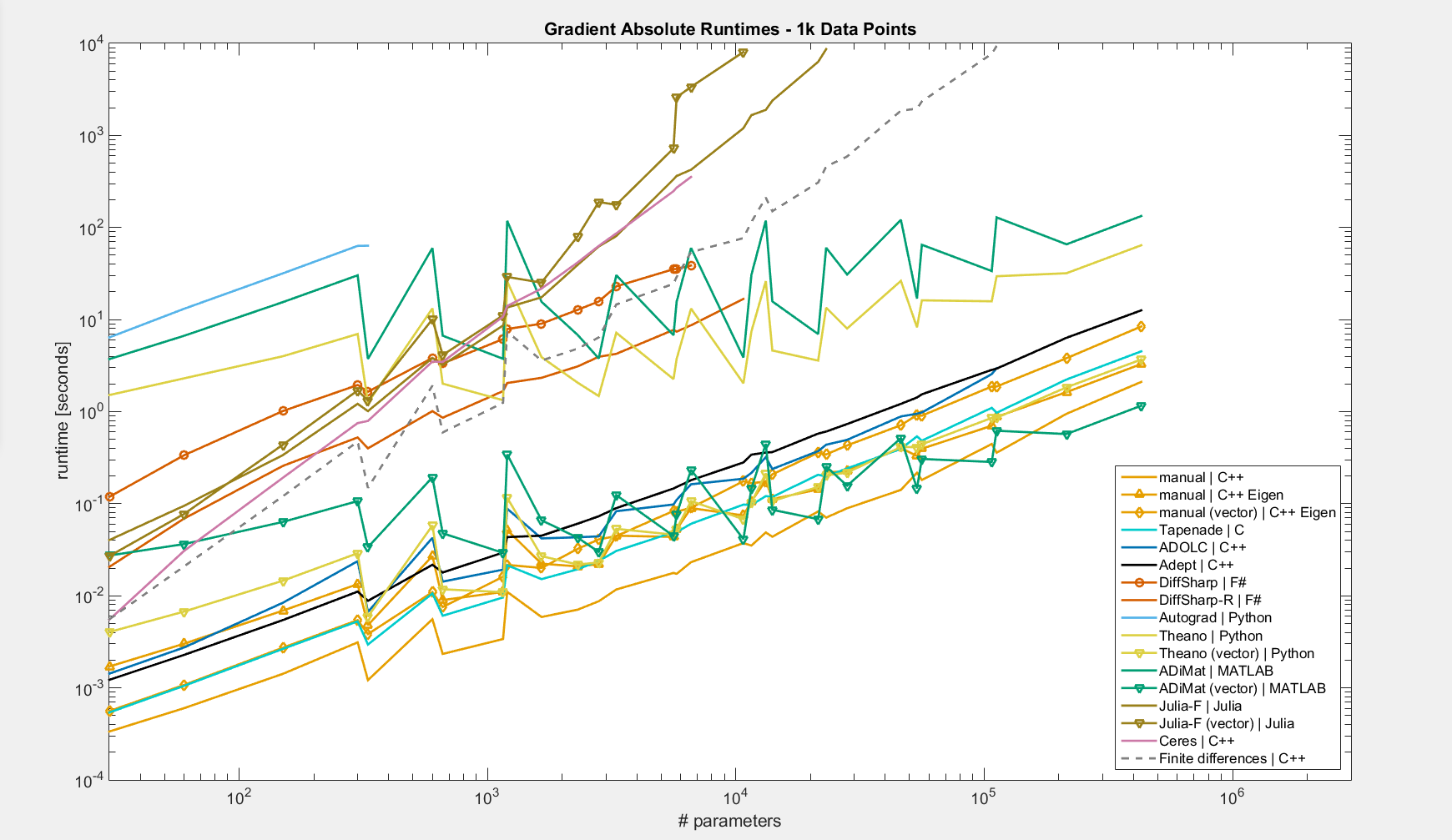 Julia, F (vector)
Julia, F
Finite Differences (C++)
Ceres
AdiMat
DiffSharp-R
Autograd
DiffSharp
Theano
Adept
Manual (Eigen vector)
Tapenade, Theano (vector), 
Manual (Eigen)
ADOLC
Manual (C++)
ADiMat (vector)
Split Objective Function
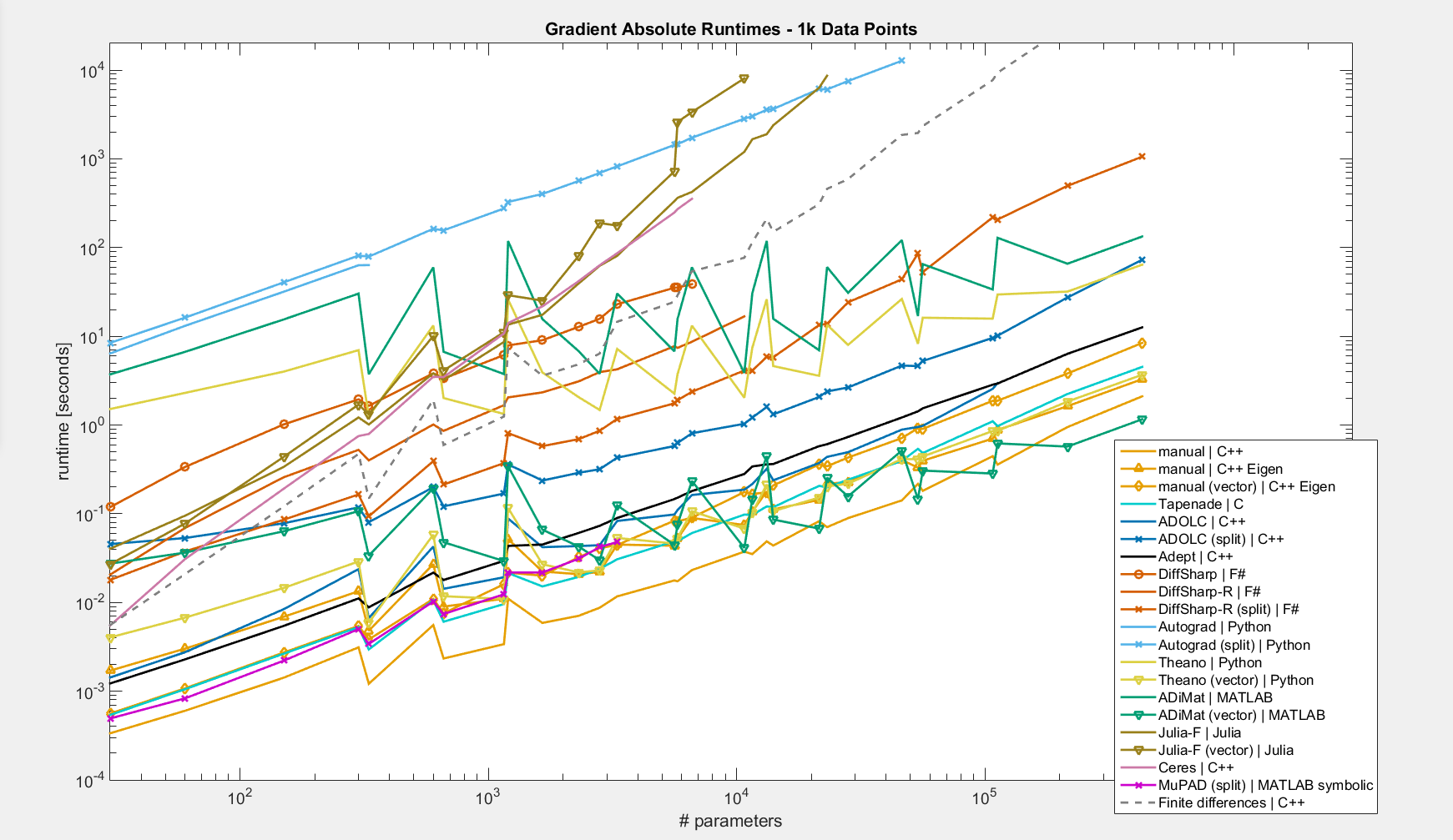 Autograd (split)
DiffSharp-R (split)
ADOLC (split)
MuPAD (split)
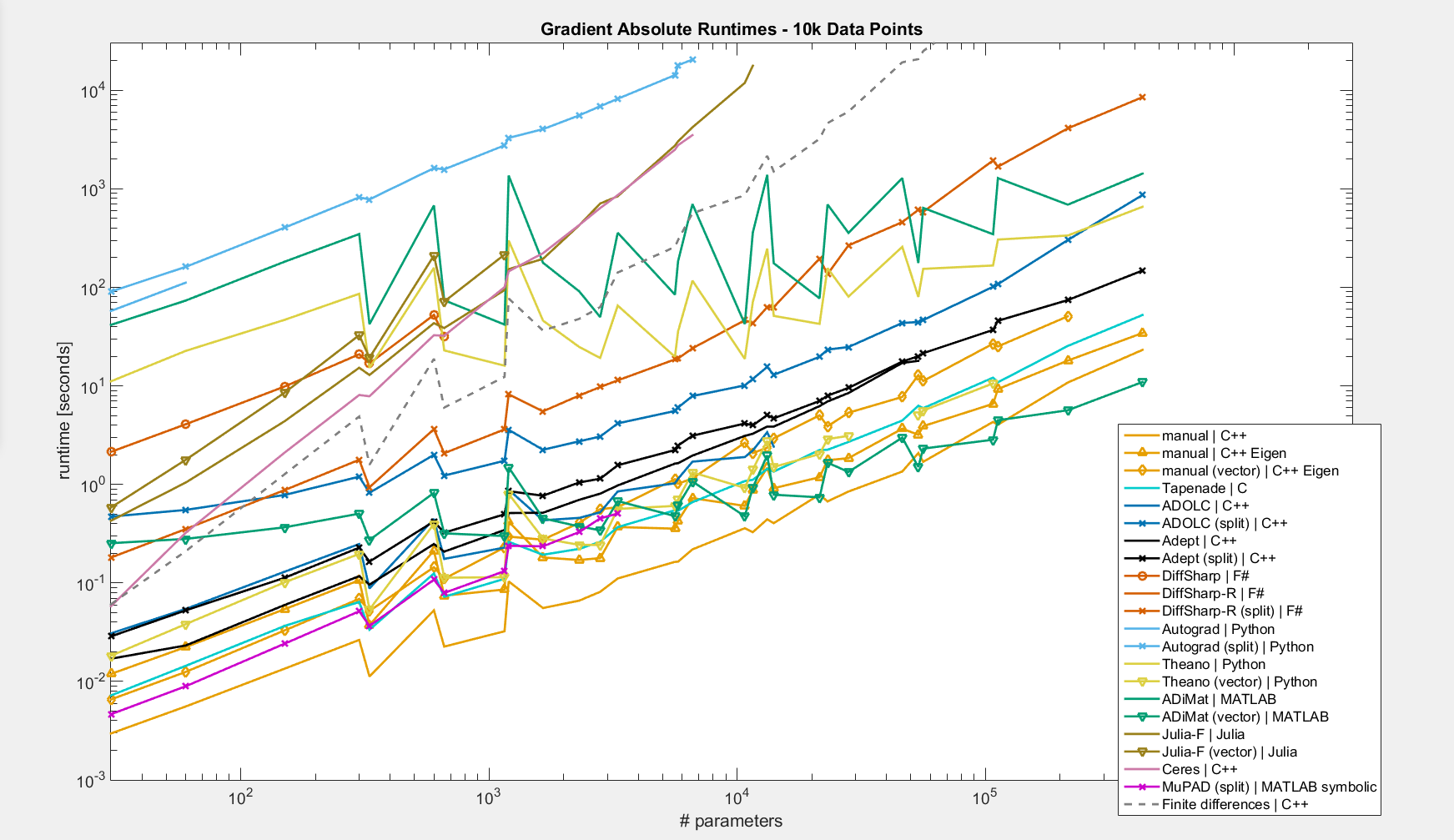 Adept (split)
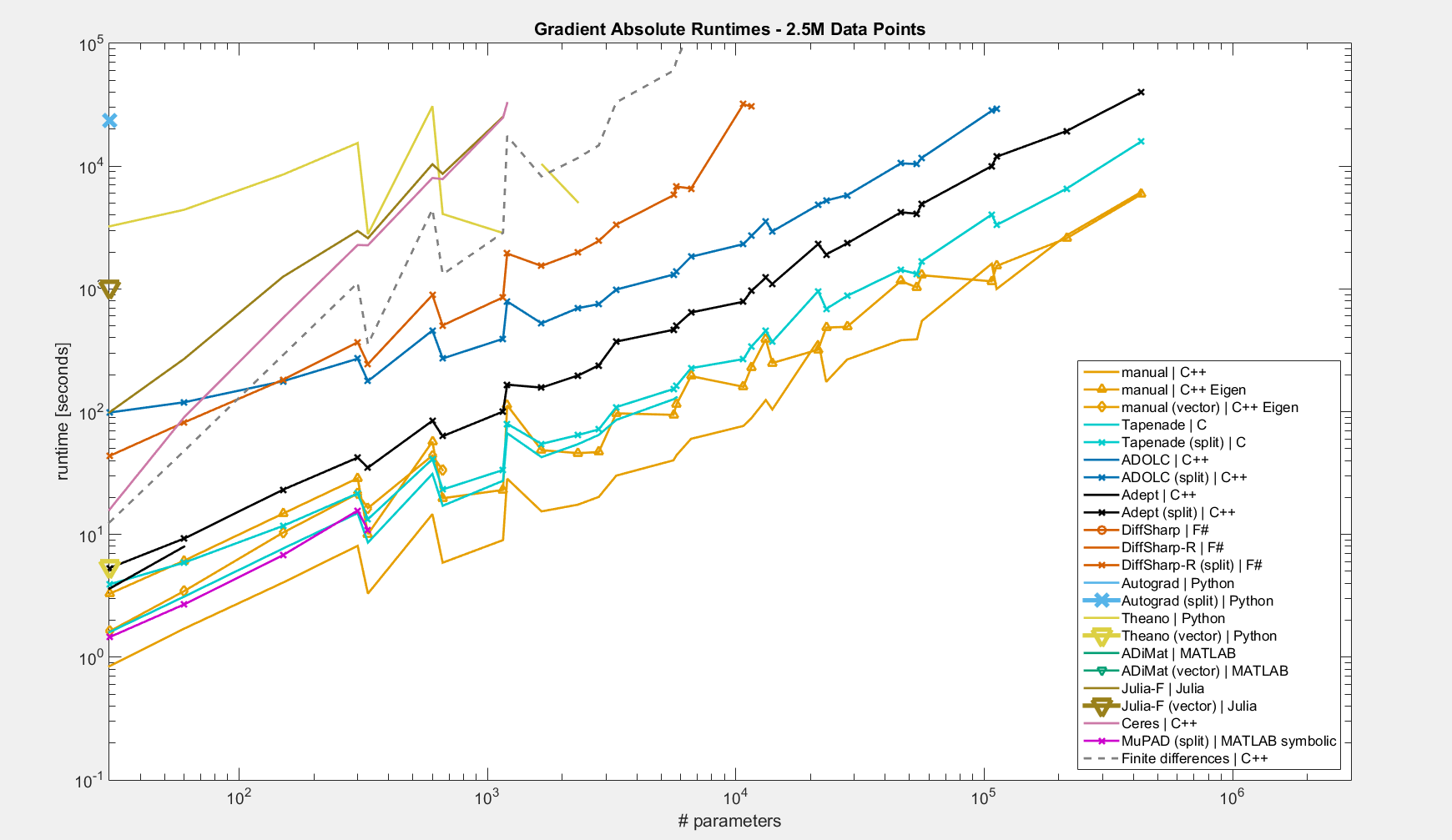 timeout
timeout
timeout
timeout
Tapenade (split)
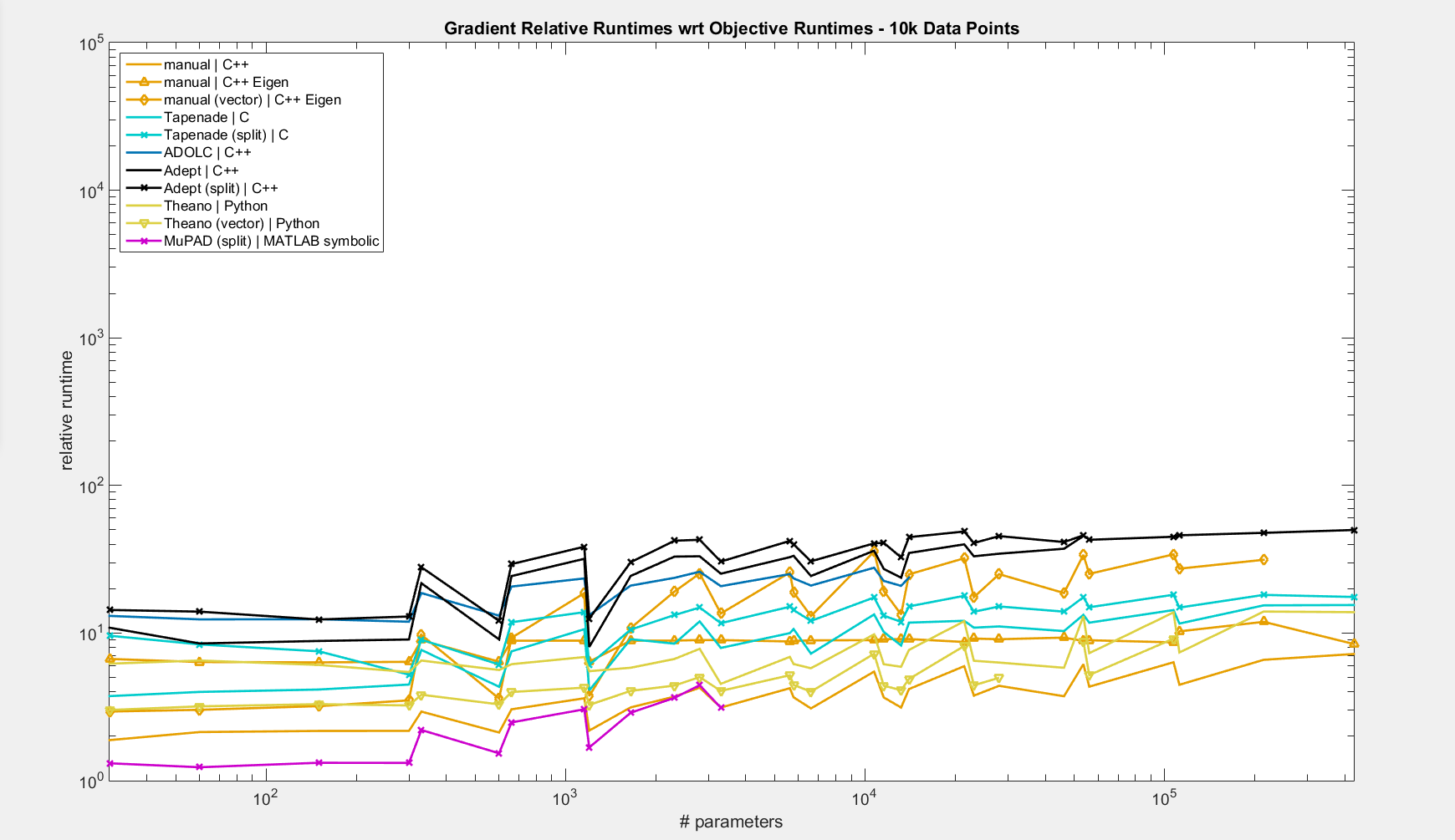 50
6
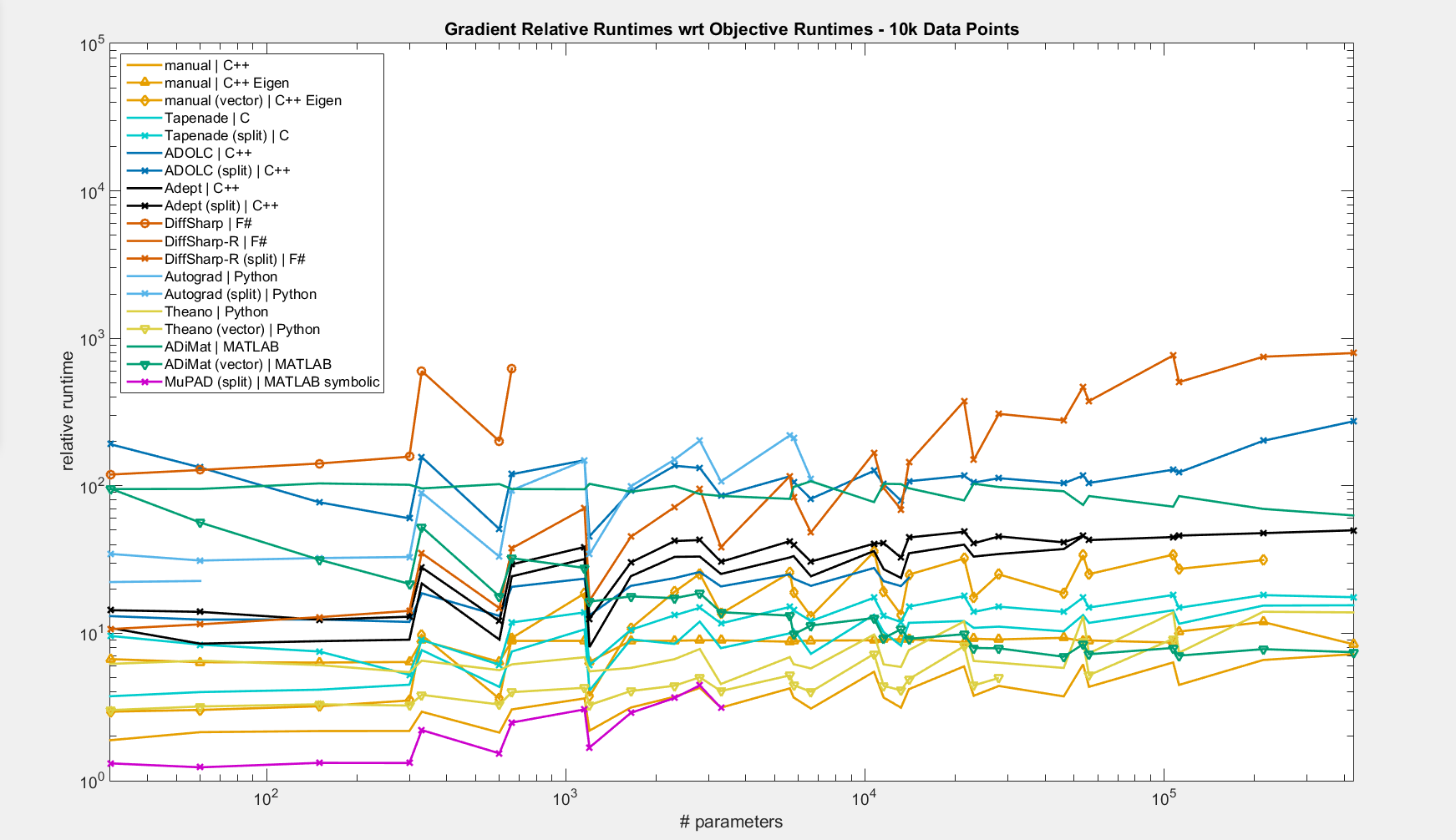 50
6
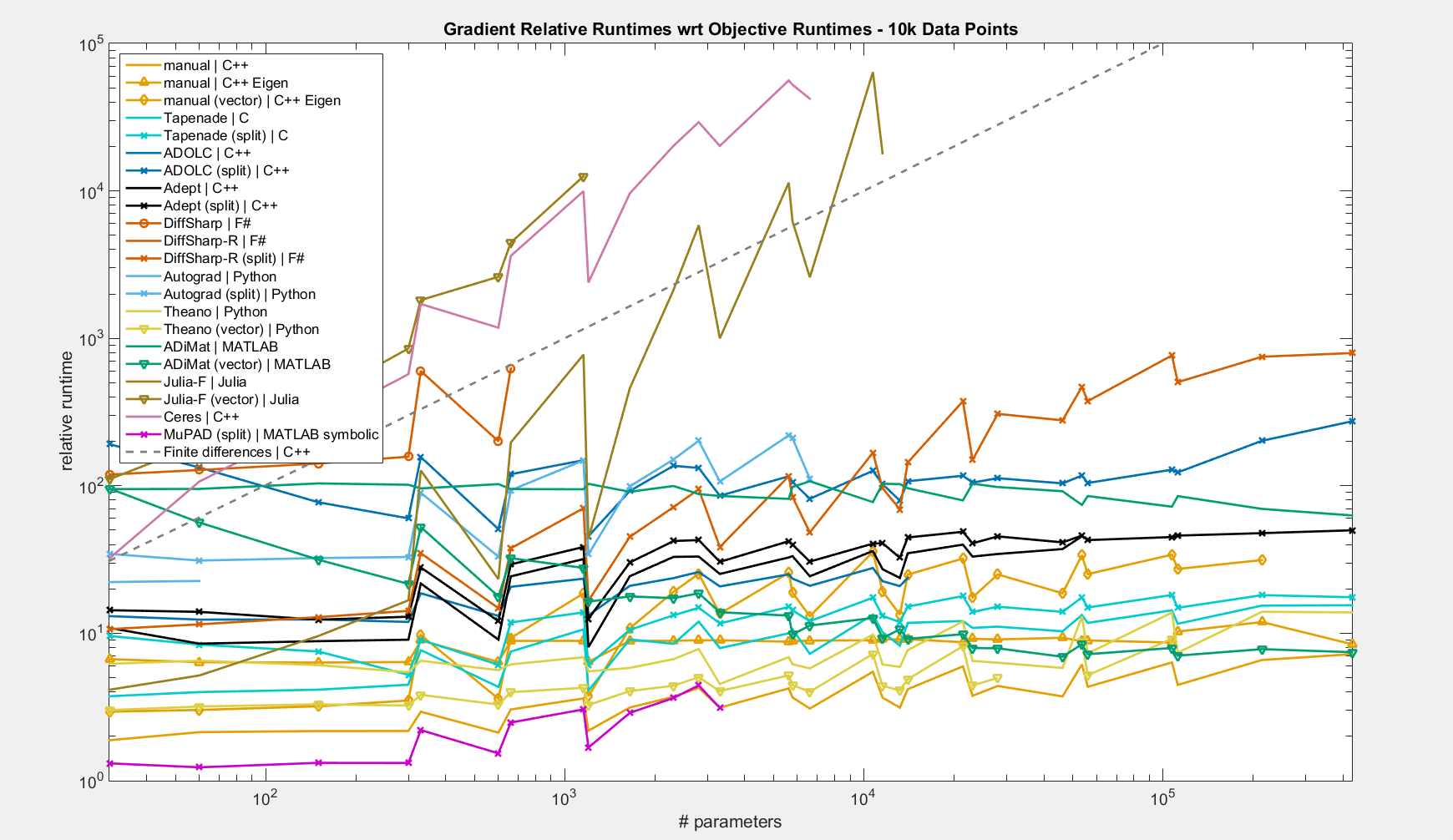 50
6
Tested Tools - GMM
OO – operator overloading, ST – source transformation
F – forward, R – reverse
*ease of use score can be subjective
Bundle Adjustment
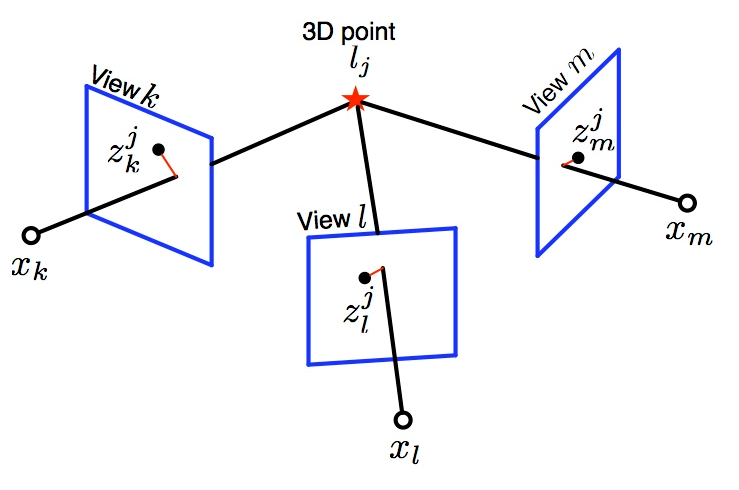 [http://vindelman.technion.ac.il/ResearchProjects/LBA/ThreeViewGeometry.jpg]
Bundle Adjustment
Jacobian Sparsity Pattern
[Speaker Notes: independent rows]
Problem Sizes
[http://grail.cs.washington.edu/projects/bal/]
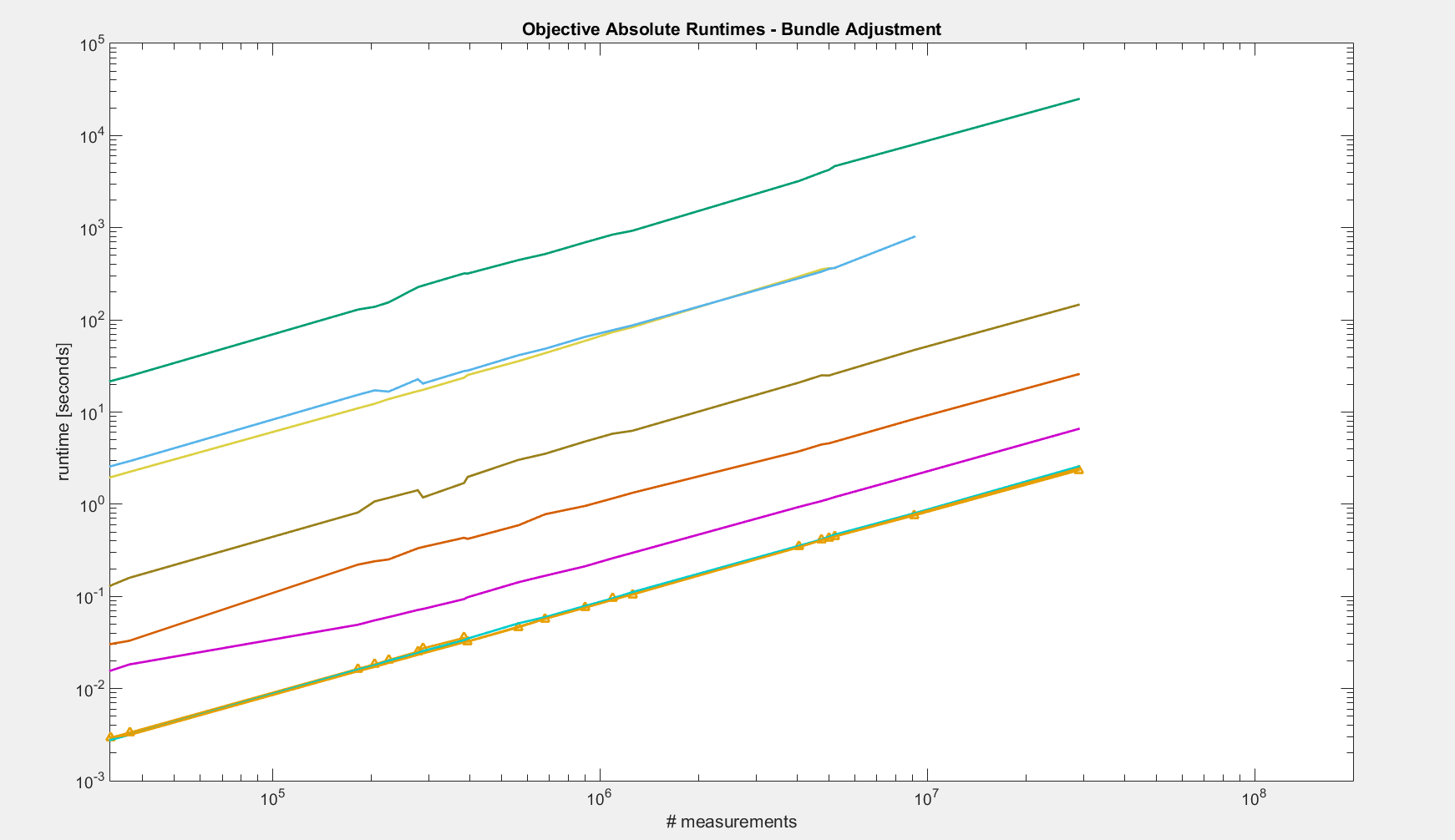 MATLAB
Python
Theano
Julia
F#
MuPAD
C, C++ (clean, Eigen)
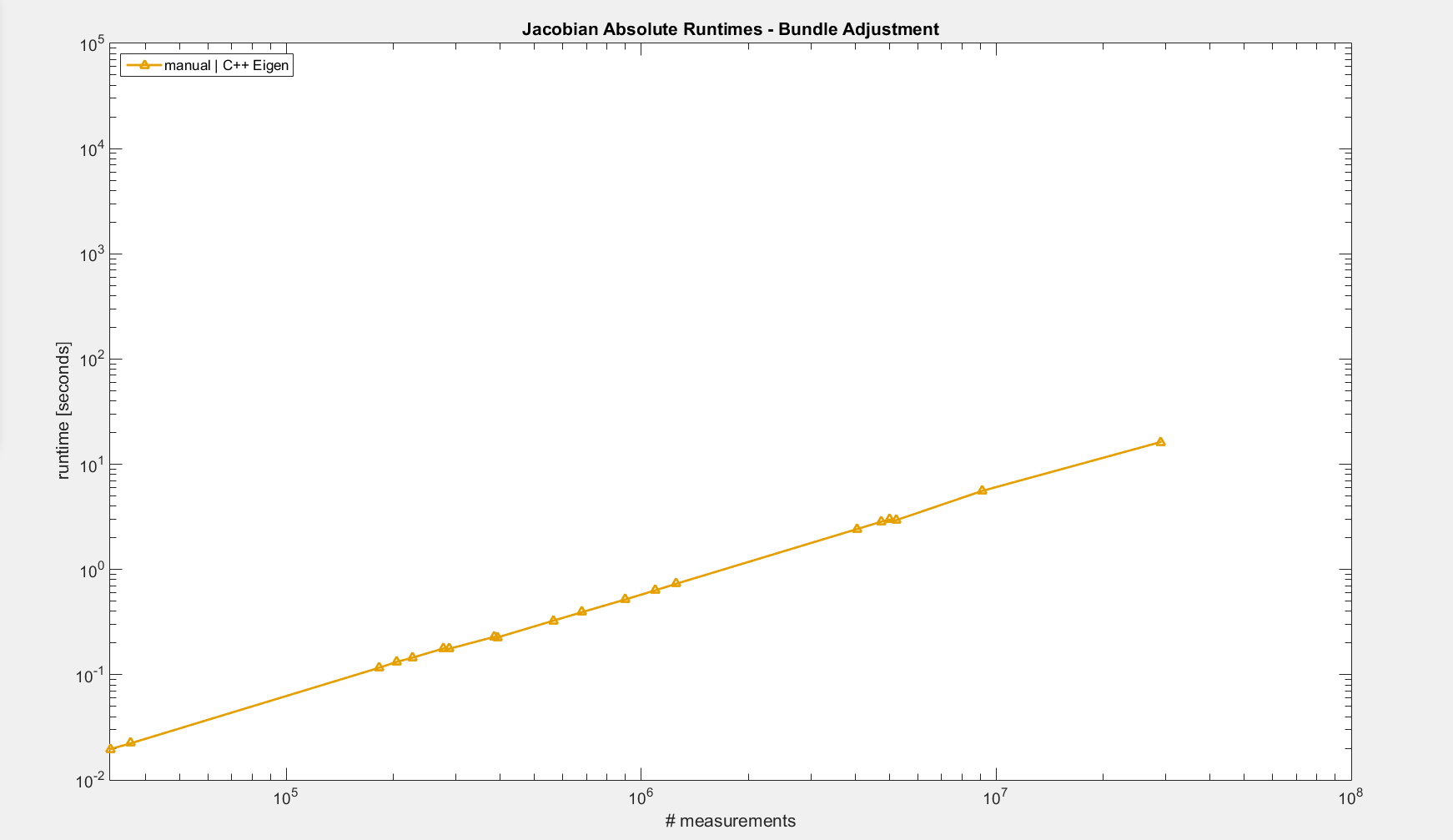 Manual (Eigen)
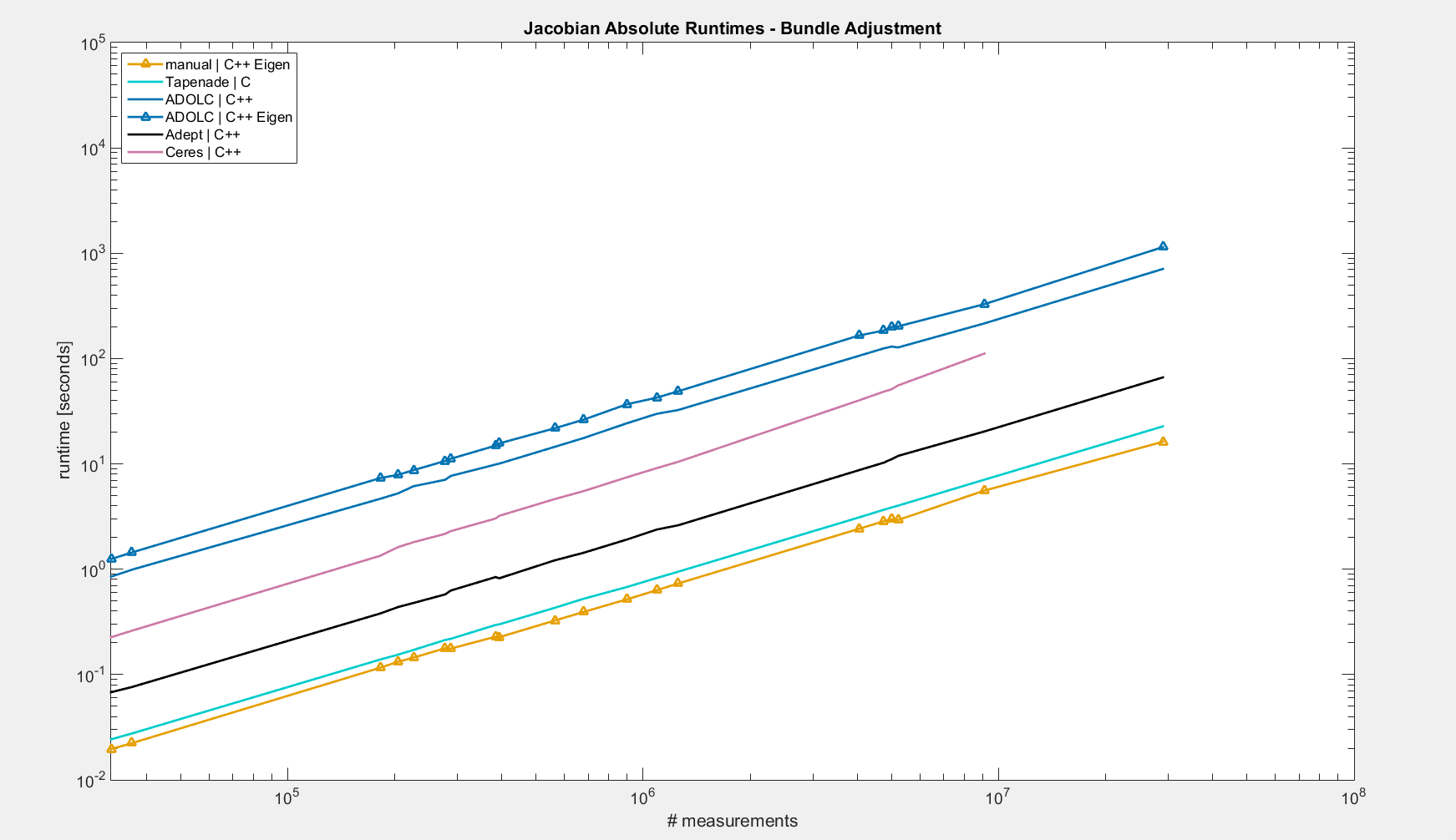 ADOLC (Eigen)
ADOLC
Ceres
Adept
Tapenade
Manual (Eigen)
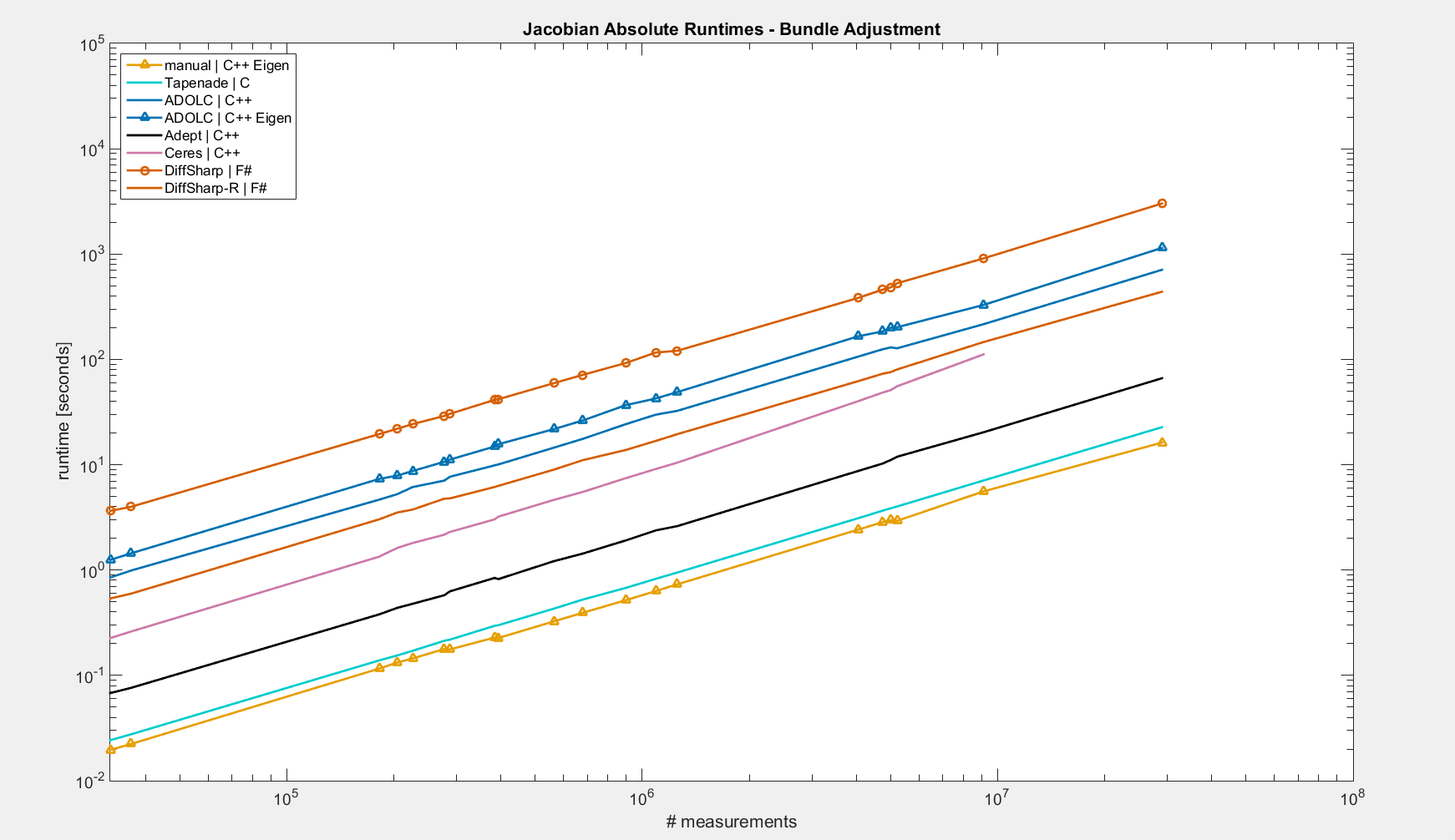 DiffSharp
ADOLC (Eigen)
ADOLC
DiffSharp-R
Ceres
Adept
Tapenade
Manual (Eigen)
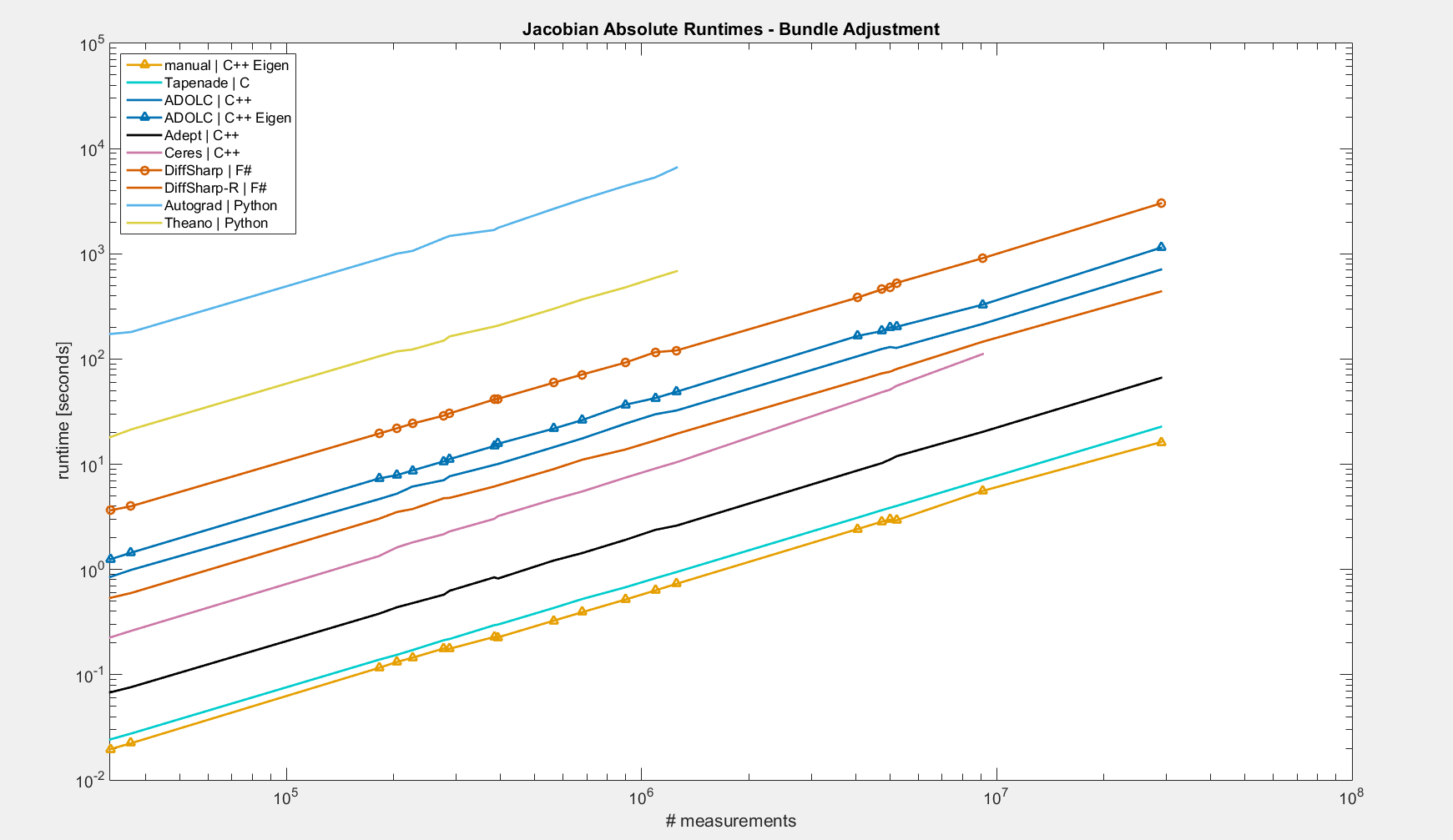 Autograd
DiffSharp
ADOLC (Eigen)
Theano
ADOLC
DiffSharp-R
Ceres
Adept
Tapenade
Manual (Eigen)
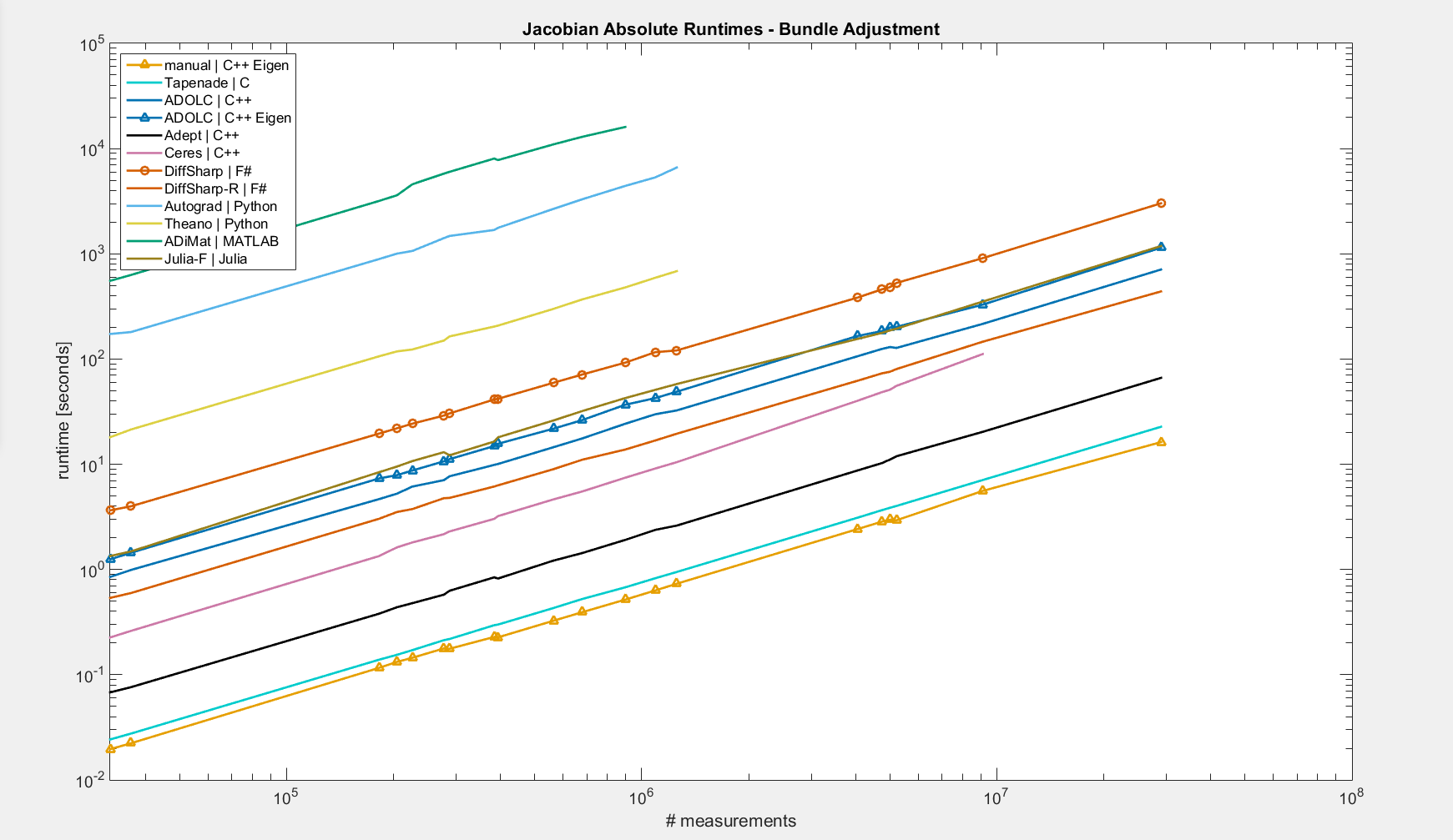 ADiMat
Autograd
DiffSharp
ADOLC (Eigen), Julia-F
Theano
ADOLC
DiffSharp-R
Ceres
Adept
Tapenade
Manual (Eigen)
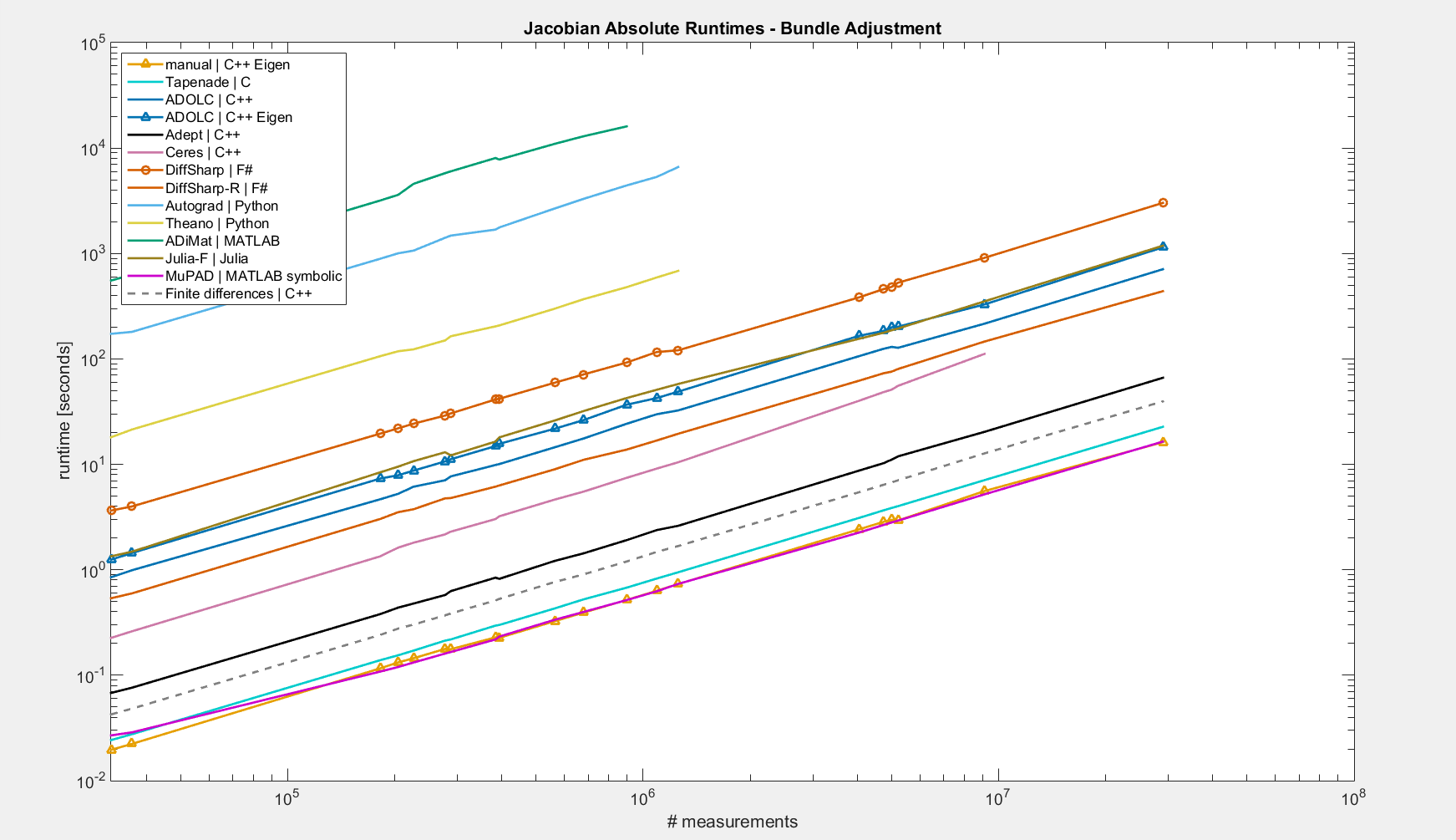 ADiMat
Autograd
DiffSharp
ADOLC (Eigen), Julia-F
Theano
ADOLC
DiffSharp-R
Ceres
Adept
Finite differences (C++)
Tapenade
Manual (Eigen), MuPAD
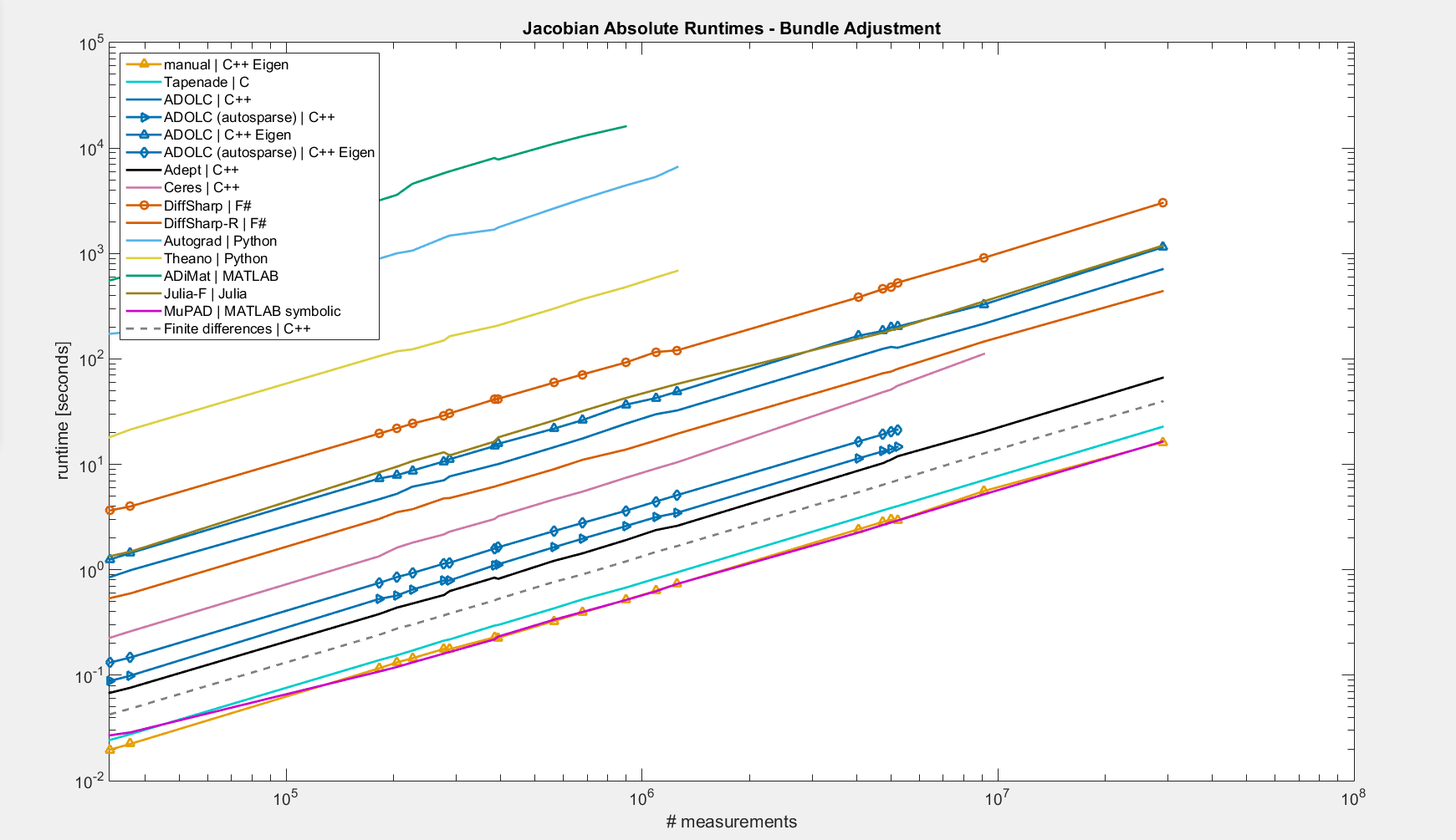 ADiMat
Autograd
DiffSharp
ADOLC (Eigen), Julia-F
Theano
ADOLC
DiffSharp-R
ADOLC autosparse (Eigen)
ADOLC autosparse
Ceres
Adept
Finite differences (C++)
Tapenade
Manual (Eigen), MuPAD
[Speaker Notes: sparsity 10 times slower than runtime]
Tested Tools - BA
OO – operator overloading, ST – source transformation
F – forward, R – reverse
*ease of use score can be subjective
Hand Tracking
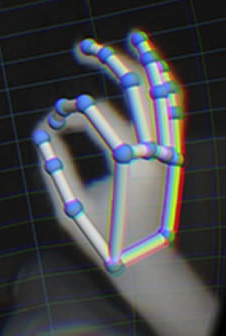 [http://www.virtualrealityreviewer.com/wp-content/uploads/2014/08/leapmotion-hand-tracking.jpg]
Hand Tracking
[Speaker Notes: transform all vertices first]
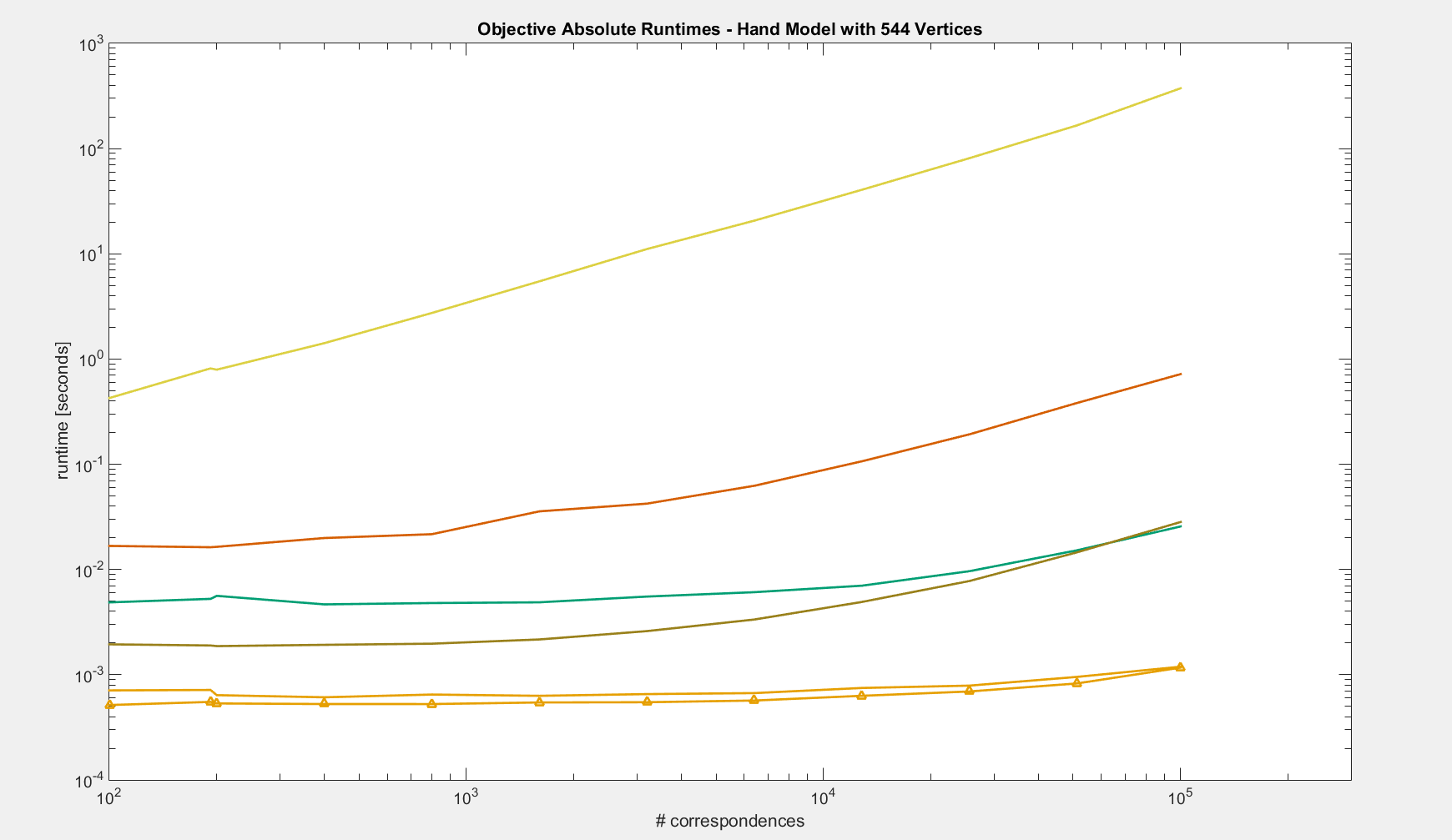 Theano
F#
MATLAB
Julia
C++ (light)
C++ (Eigen)
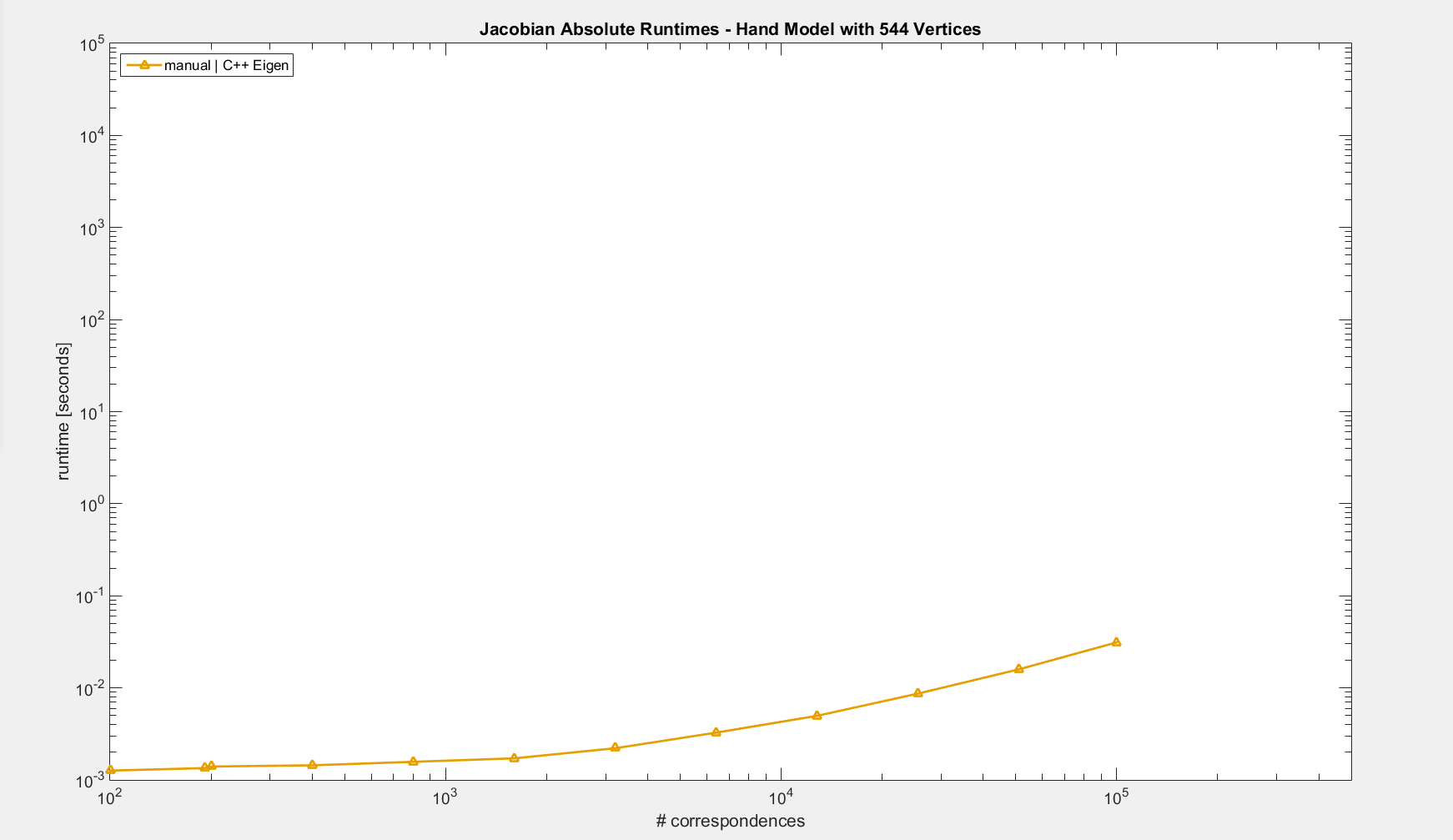 Manual (Eigen)
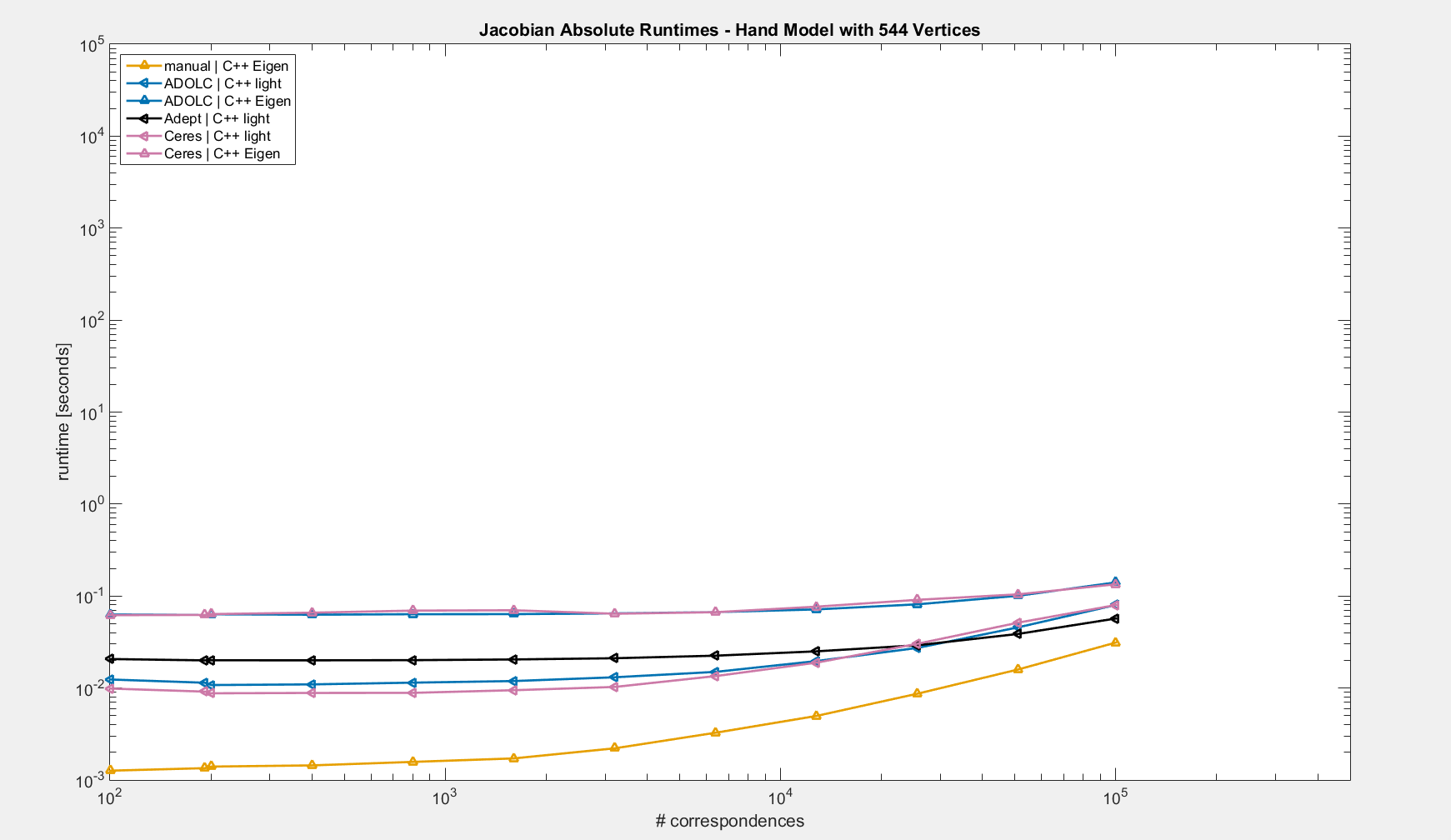 ADOLC (Eigen), Ceres (Eigen)
ADOLC (light), Ceres (light)
Adept (light)
Manual (Eigen)
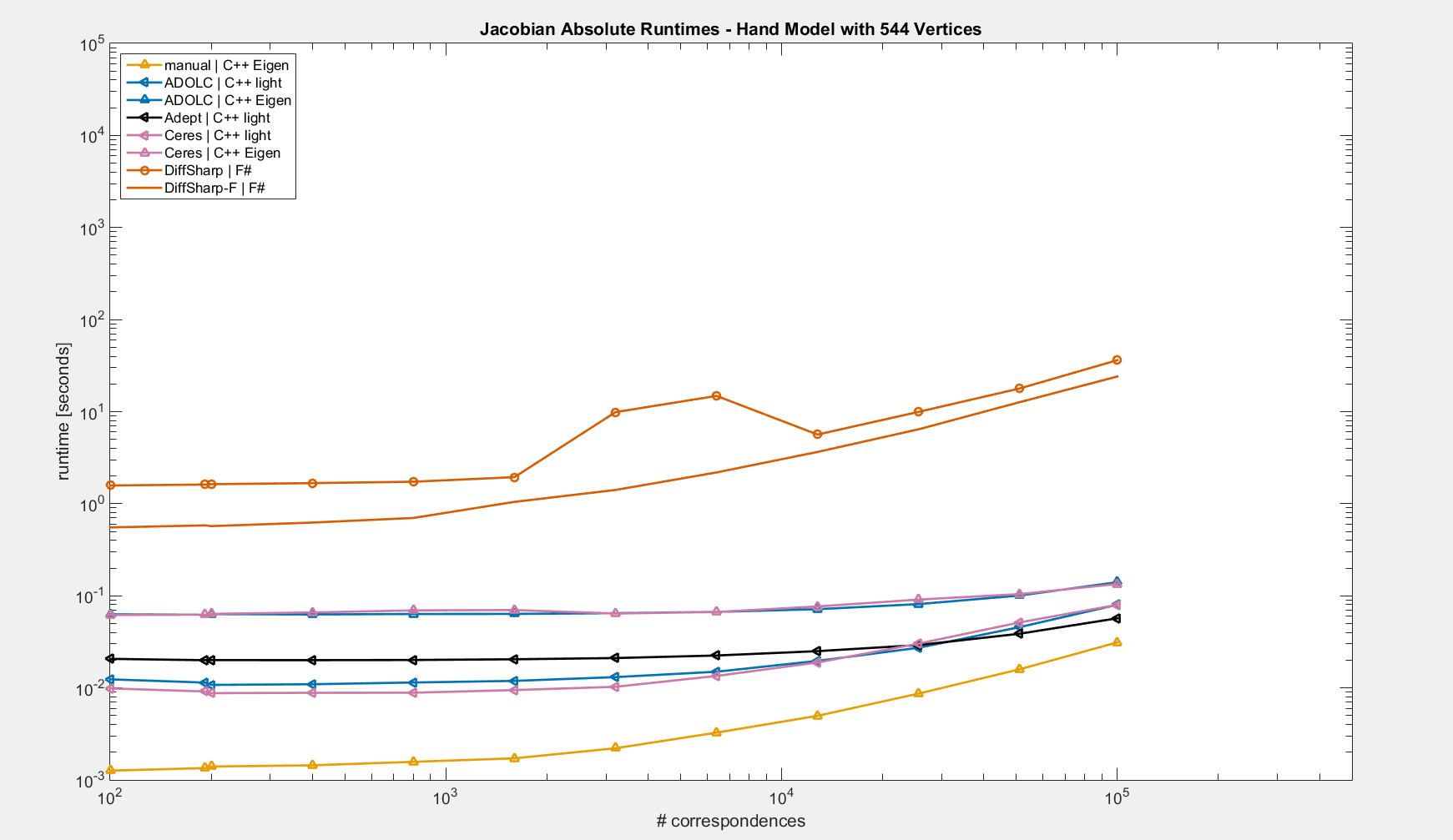 DiffSharp
DiffSharp-F
ADOLC (Eigen), Ceres (Eigen)
ADOLC (light), Ceres (light)
Adept (light)
Manual (Eigen)
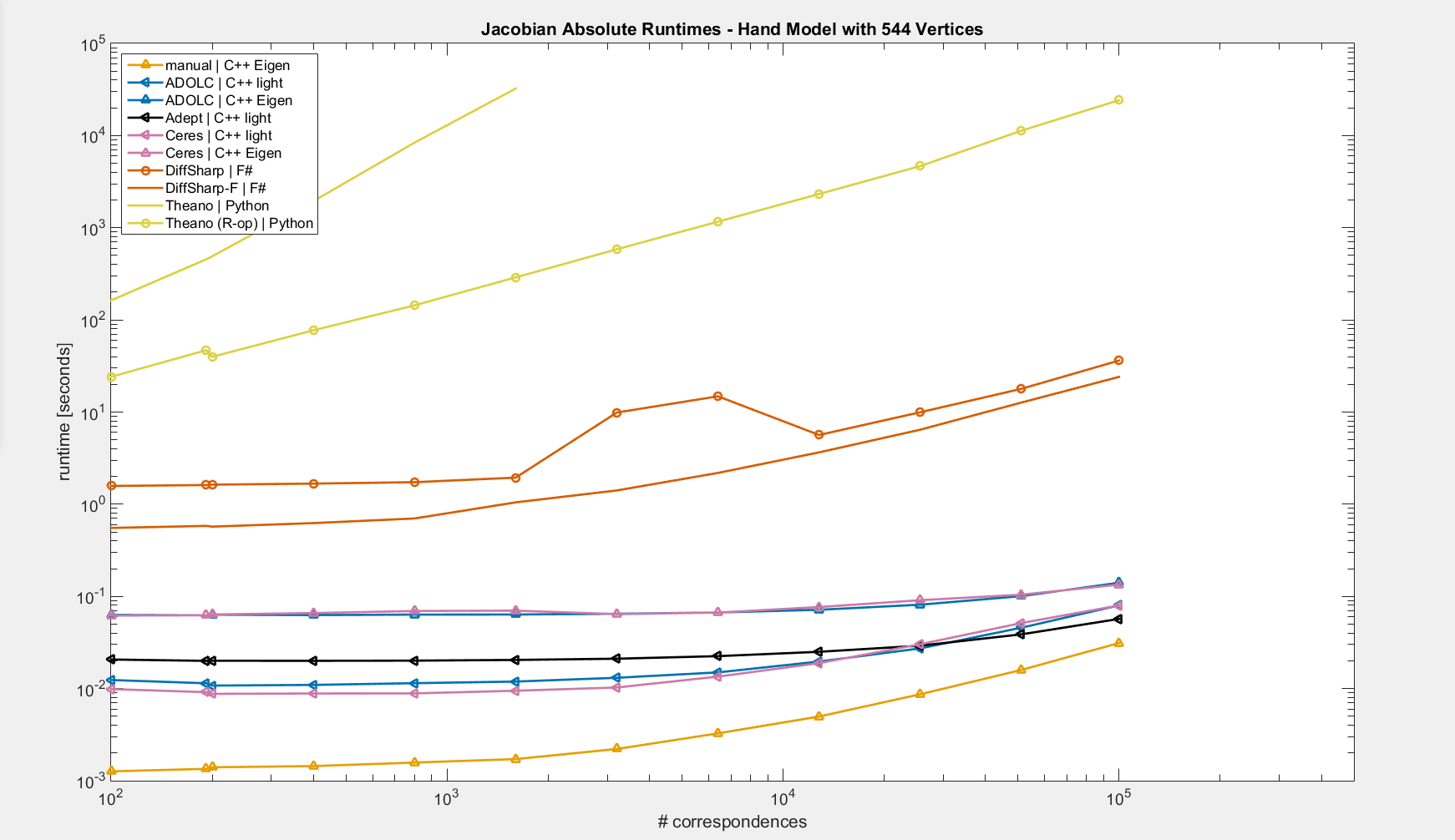 Theano
Theano (R-op)
DiffSharp
DiffSharp-F
ADOLC (Eigen), Ceres (Eigen)
ADOLC (light), Ceres (light)
Adept (light)
Manual (Eigen)
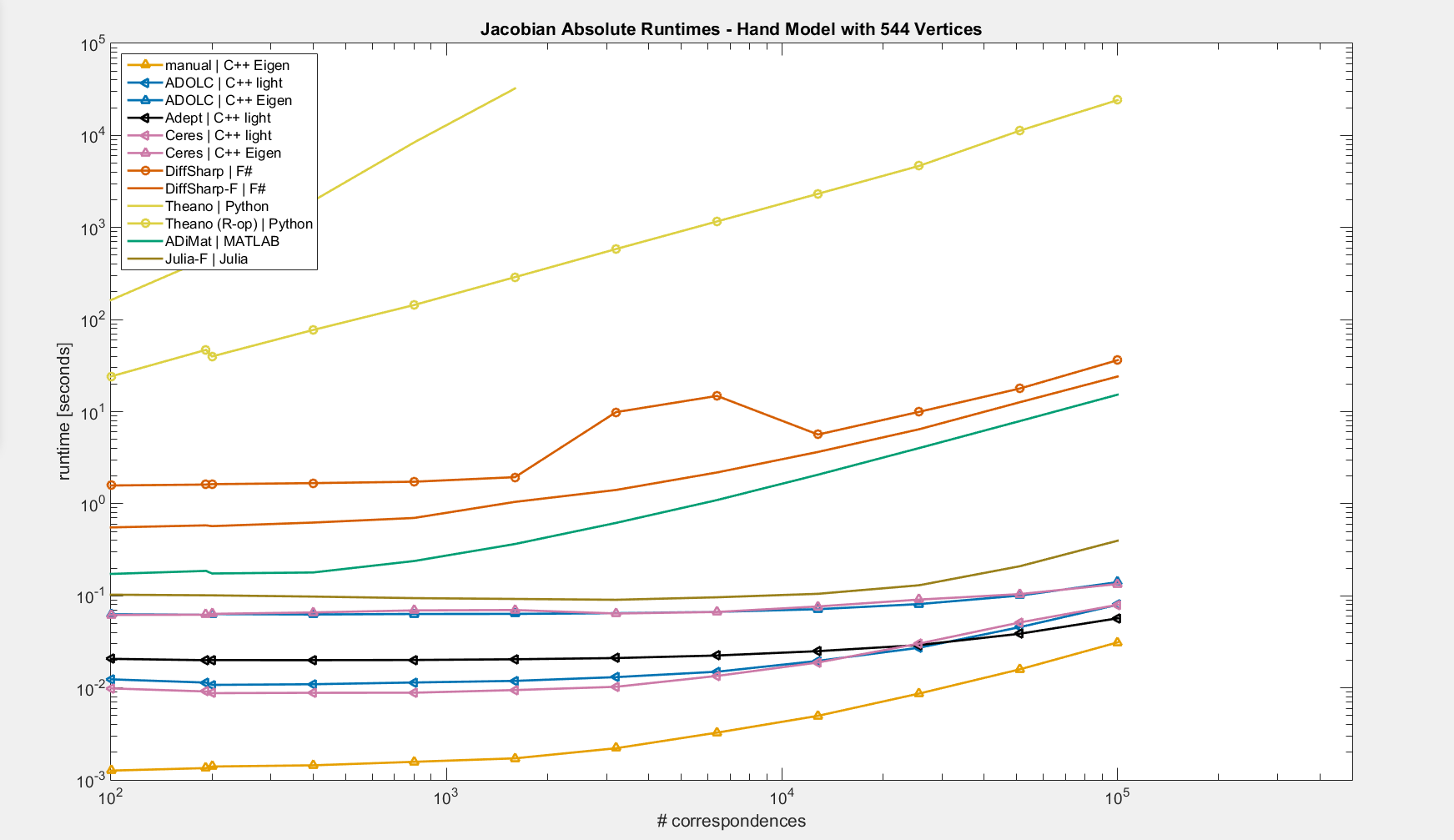 Theano
Theano (R-op)
DiffSharp
DiffSharp-F
ADiMat
Julia-F
ADOLC (Eigen), Ceres (Eigen)
ADOLC (light), Ceres (light)
Adept (light)
Manual (Eigen)
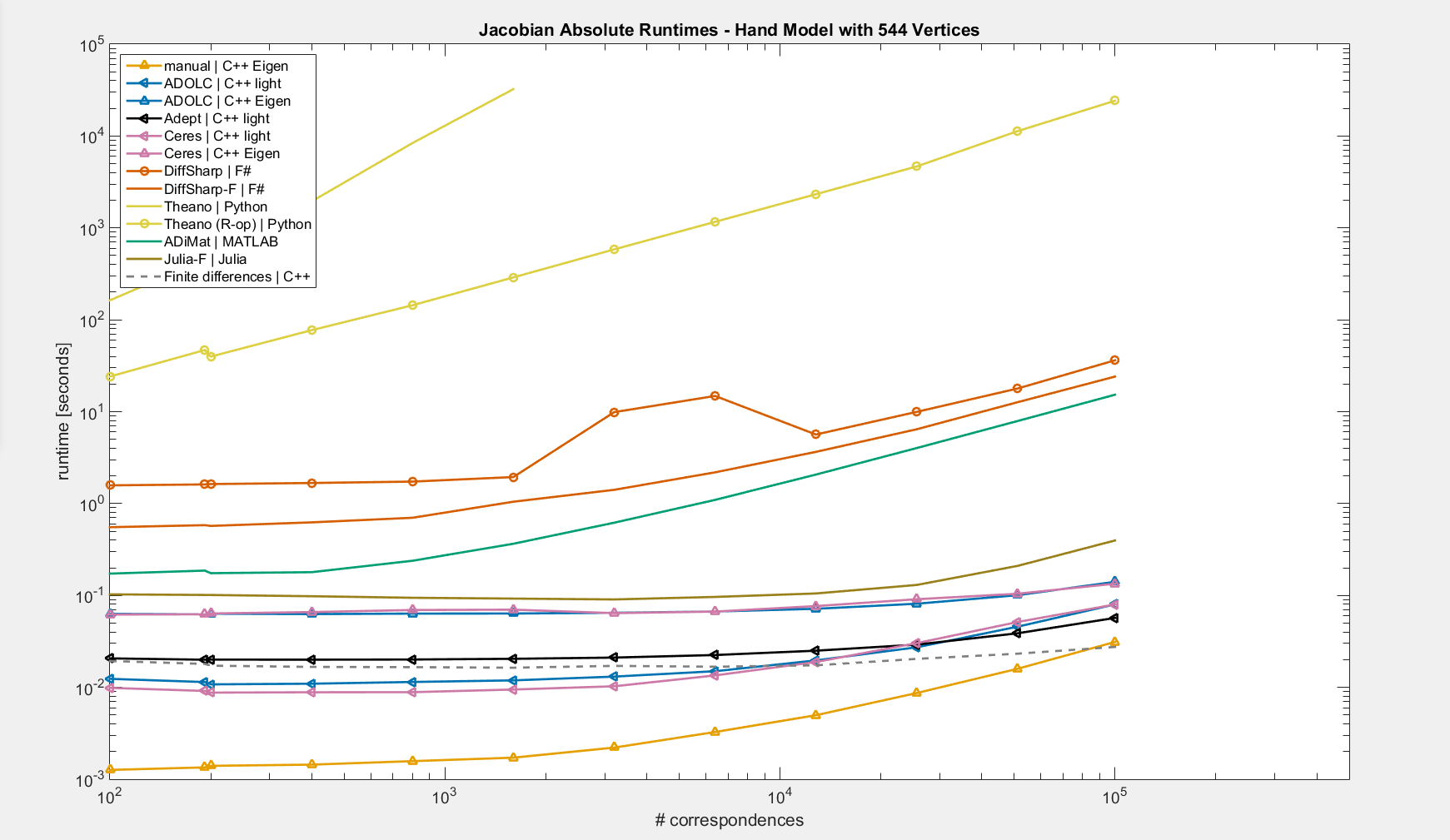 Theano
Theano (R-op)
DiffSharp
DiffSharp-F
ADiMat
Julia-F
ADOLC (Eigen), Ceres (Eigen)
ADOLC (light), Ceres (light)
Adept (light)
Manual (Eigen), Finite differences (C++)
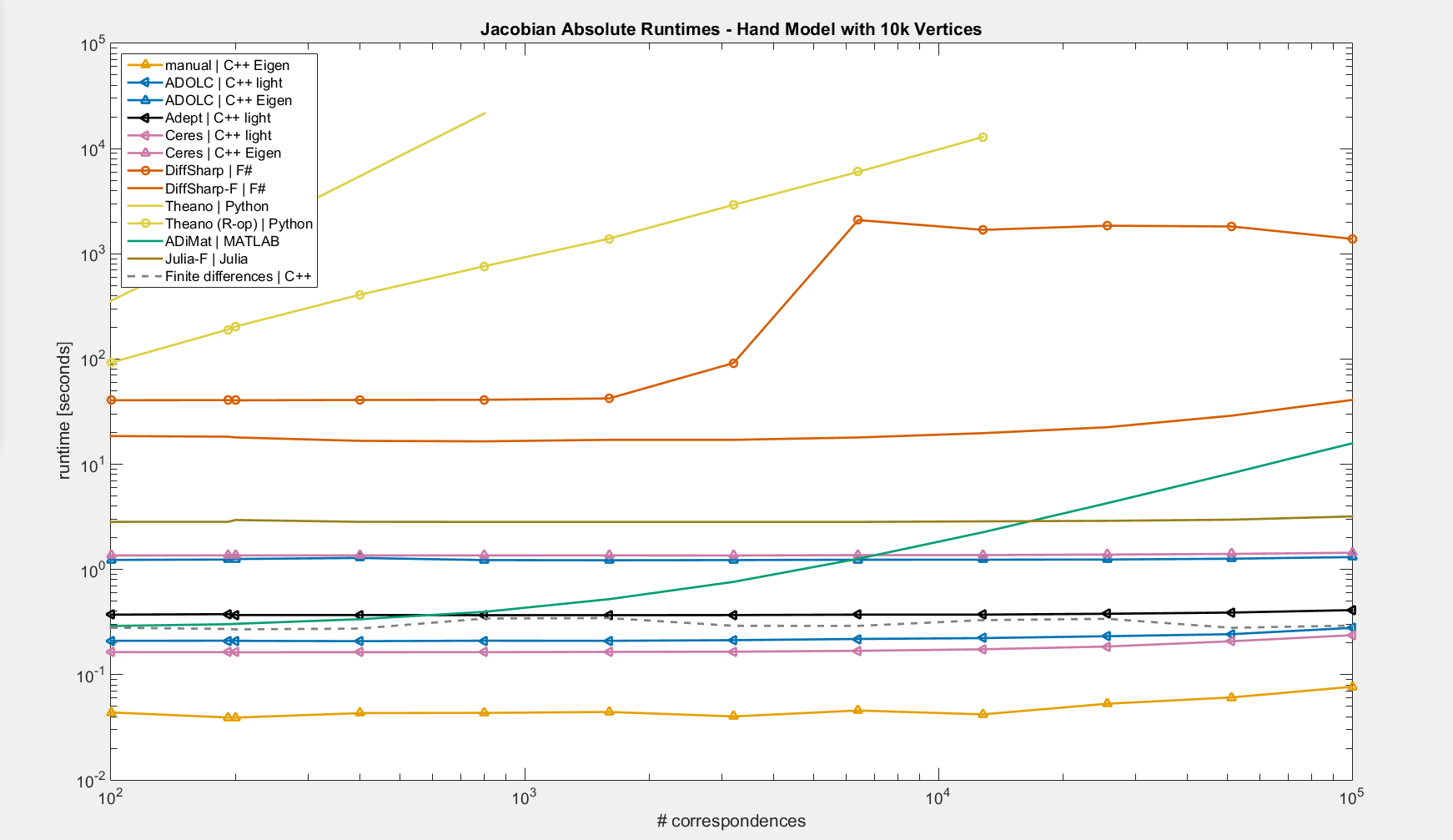 Roaming Correspondences
Roaming Correspondences
…
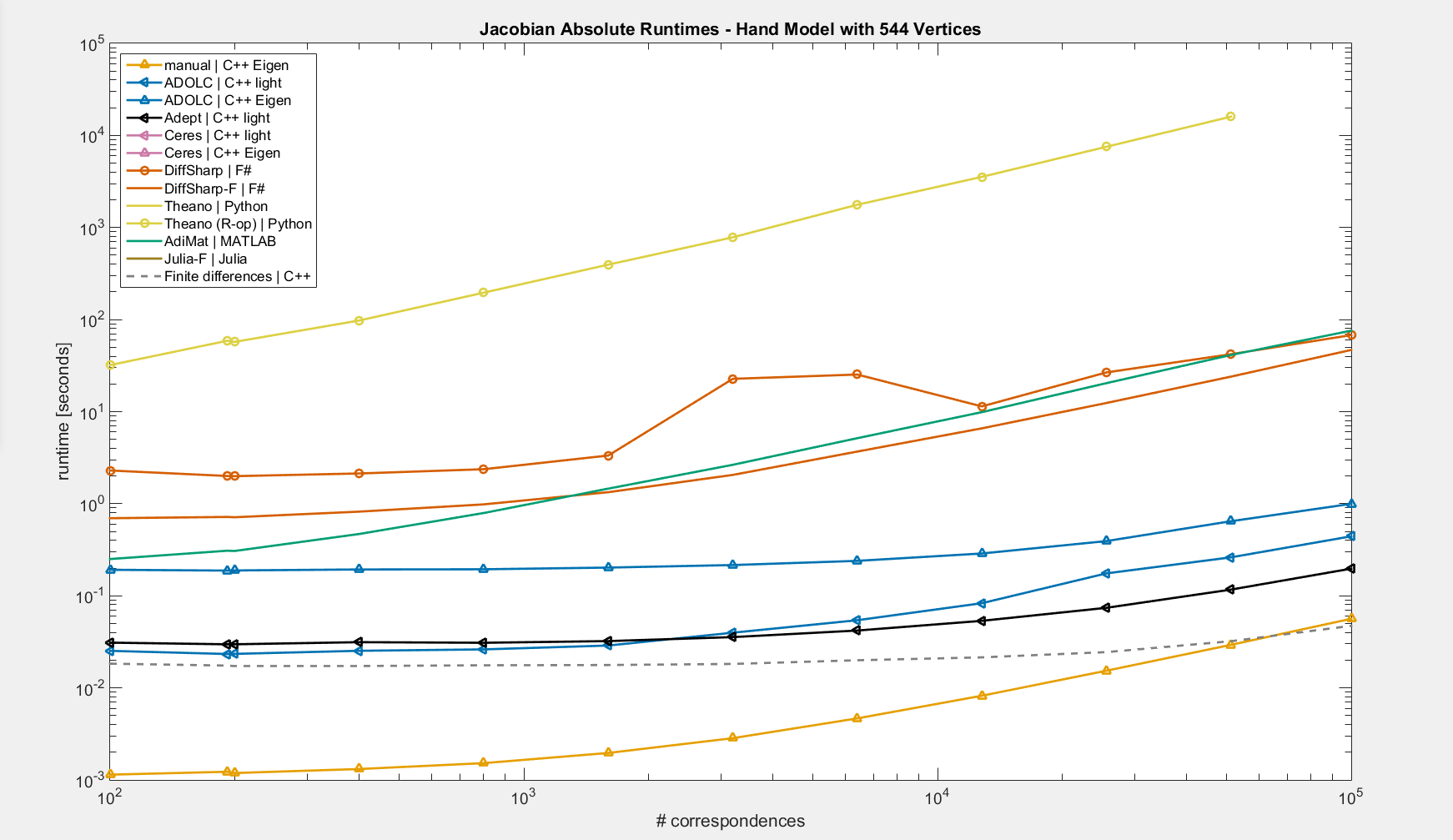 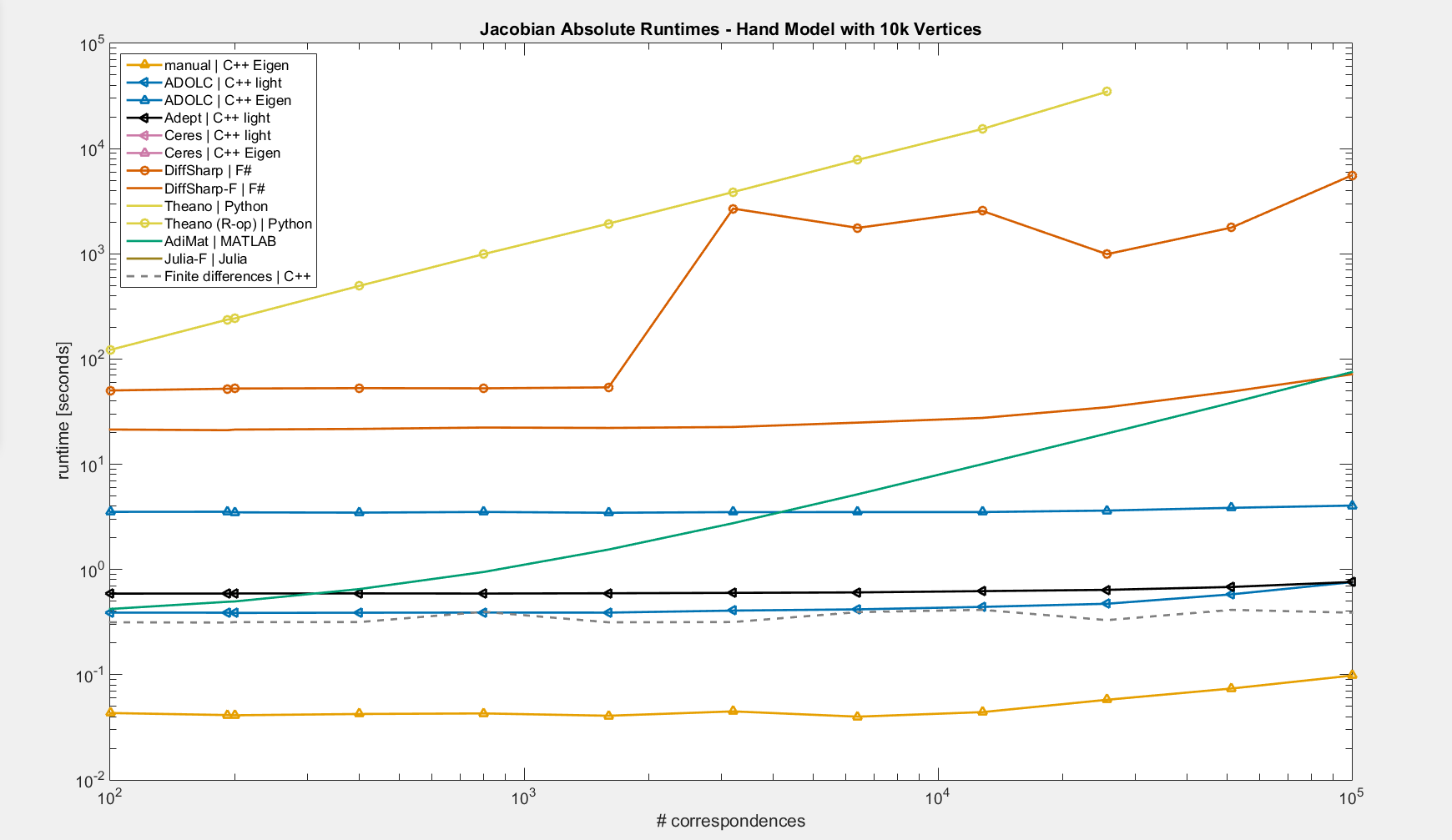 Tested Tools – Hand Tracking
OO – operator overloading, ST – source transformation
F – forward, R – reverse
*ease of use score can be subjective
Major drawbacks
Tested Tools
OO – operator overloading, ST – source transformation
F – forward, R – reverse
*ease of use score can be subjective
ADiMat (best ease of use score)
MATLAB
function err = hand_objective(params, data)
...
end



addpath('adimat-0.6.0-4971');
start_adimat

opt = admOptions('independents', [1]);
[J, fval] = admDiffVFor(@hand_objective, 1, params, data, opt);
Adept (ease of use + speed)
C++
#include "adept.h“
using adept::adouble;

vector<double> J(params.size()*err.size());
adept::Stack stack;
vector<adouble> aparams(params.size());
vector<adouble> aerr(err.size());
adept::set_values(&aparams[0], params.size(), &params[0]);

stack.new_recording();
hand_objective(&aparams[0], data, &aerr[0]);
stack.independent(&aparams[0], aparams.size());
stack.dependent(&aerr[0], aerr.size());
stack.jacobian(&J[0]);

adept::get_values(&aerr[0], err.size(), &err[0]);
Inputs:
vector<double> params;
HandData data;
Outputs:
vector<double> err;
AD Cookbook
yes
no
Only first order derivatives
Detecting sparsity automatically
Detecting sparsity automatically
no
yes
yes
Nested derivatives
yes
no
no
if C++ OK
*ease of use score can be subjective
**Autograd if Theano does not work or is too painful to use
Thank you
Gaussian Distribution
[Speaker Notes: Cholesky decomposition]
Gaussian Mixture Model
[Speaker Notes: Cholesky decomposition]
Tested Tools
*ease of use score can be subjective
**only when there are independent blocks
Adept (ease of use + speed)
template<typename T>
void hand_objective(
  const T* const params,
  const HandData& data,
  T *err)
{
  LightMatrix<T> pose_params;
  to_pose_params(params, data.model.bone_names, &pose_params);

  LightMatrix<T> vertex_positions;
  get_skinned_vertex_positions(data.model, pose_params, &vertex_positions, true);

  for (int i = 0; i < data.correspondences.size(); i++)
    for (int j = 0; j < 3; j++)
      err[i * 3 + j] = data.points(j, i) - vertex_positions(j, data.correspondences[i]);  
}
Adept (ease of use + speed)
#include "adept.h“
using adept::adouble;

adept::Stack stack;
vector<adouble> aparams(params.size());
vector<adouble> aerr(err.size());
adept::set_values(&aparams[0], params.size(), &params[0]);

stack.new_recording();
hand_objective(&aparams[0], data, &aerr[0]);
stack.independent(&aparams[0], aparams.size());
stack.dependent(&aerr[0], aerr.size());
stack.jacobian(&J[0]);

adept::get_values(&aerr[0], err.size(), &err[0]);
Adept – sparsity
#include "adept.h“
using adept::adouble;

adept::Stack stack;
vector<adouble> aparams(params.size());
vector<adouble> aus(us.size());
vector<adouble> aerr(err.size());
adept::set_values(&aparams[0], params.size(), &params[0]);
adept::set_values(&aus[0], us.size(), &us[0]);

stack.new_recording();
hand_objective(&aparams[0], data, &aerr[0]);
Adept – sparsity
set_gradients(0., &aparams);
for (size_t i = 0; i < n_pts; i++)
{
  aus[2 * i].set_gradient(1.);
  aus[2 * i + 1].set_gradient(0.);
}
stack.forward();
adept::get_gradients(&aerr[0], aerr.size(), &J[0]);
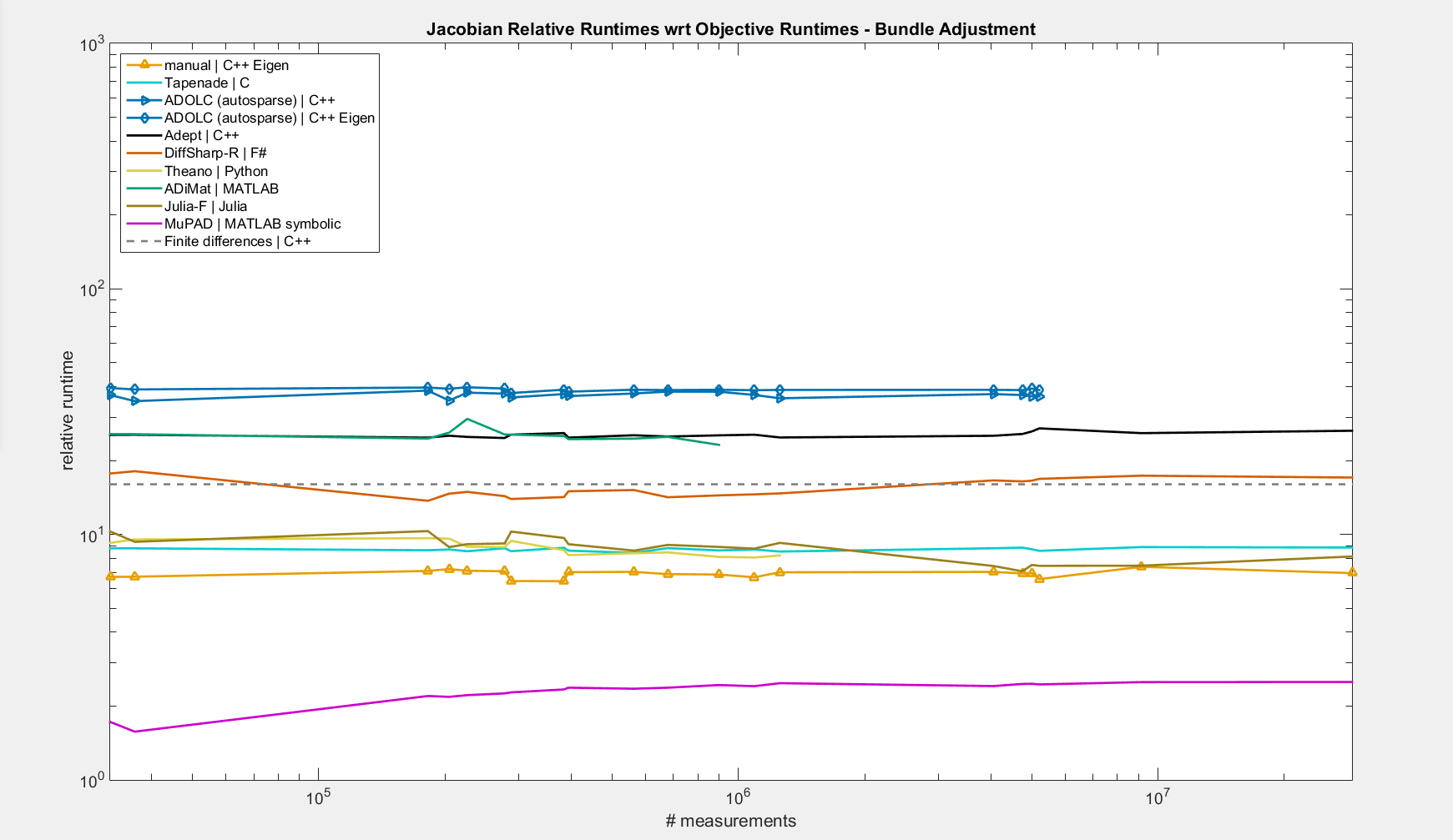 50
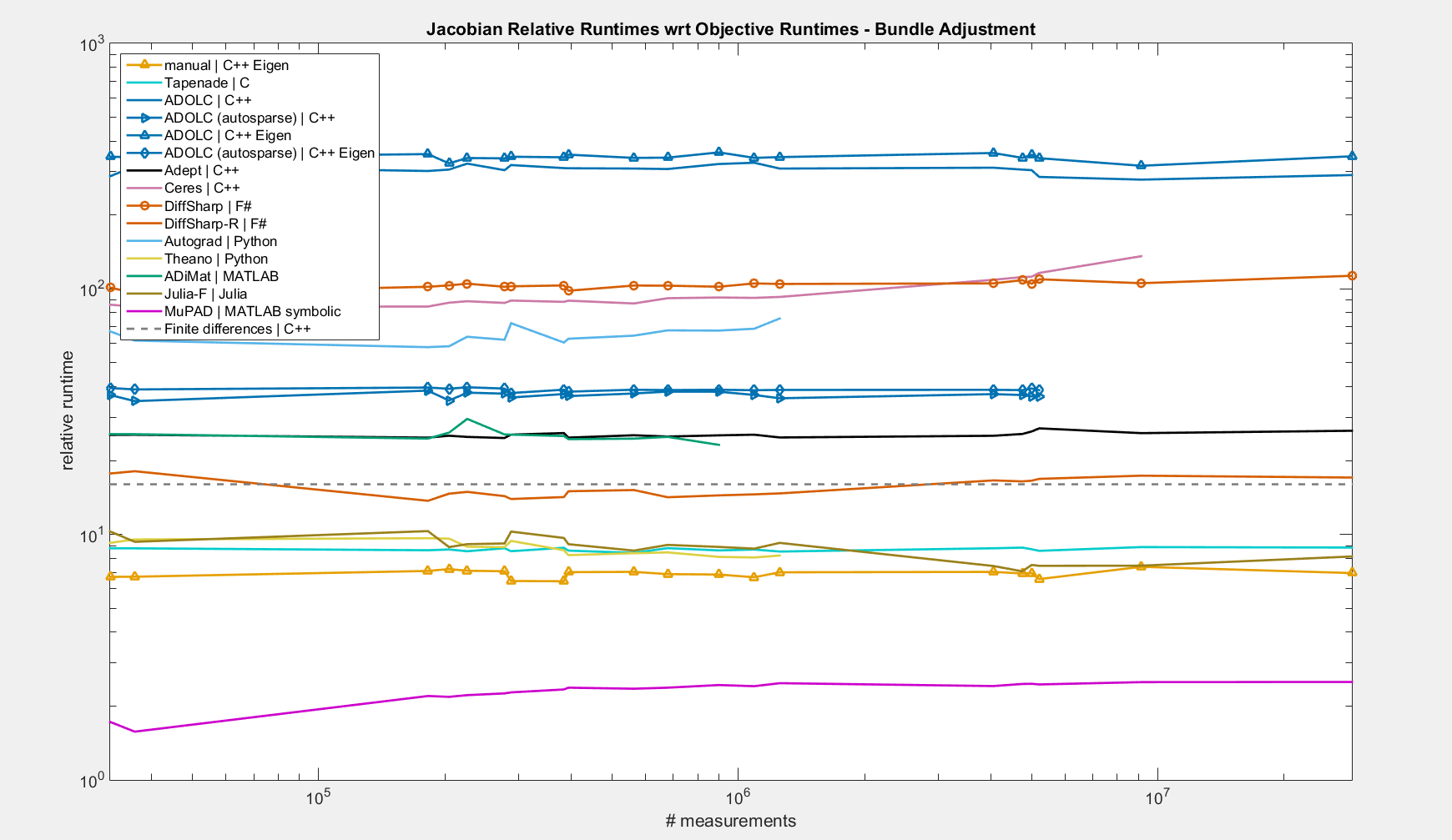 50
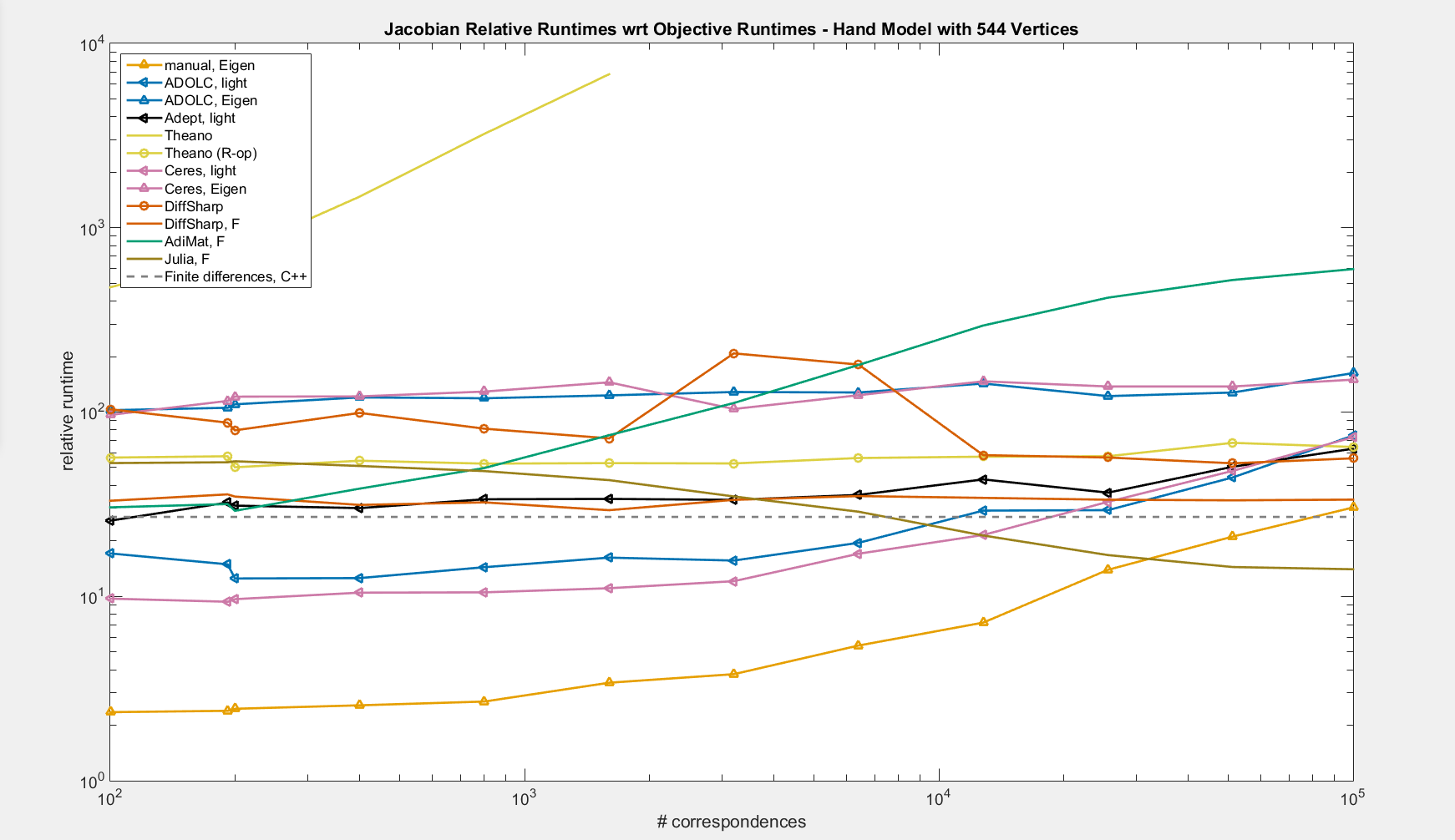 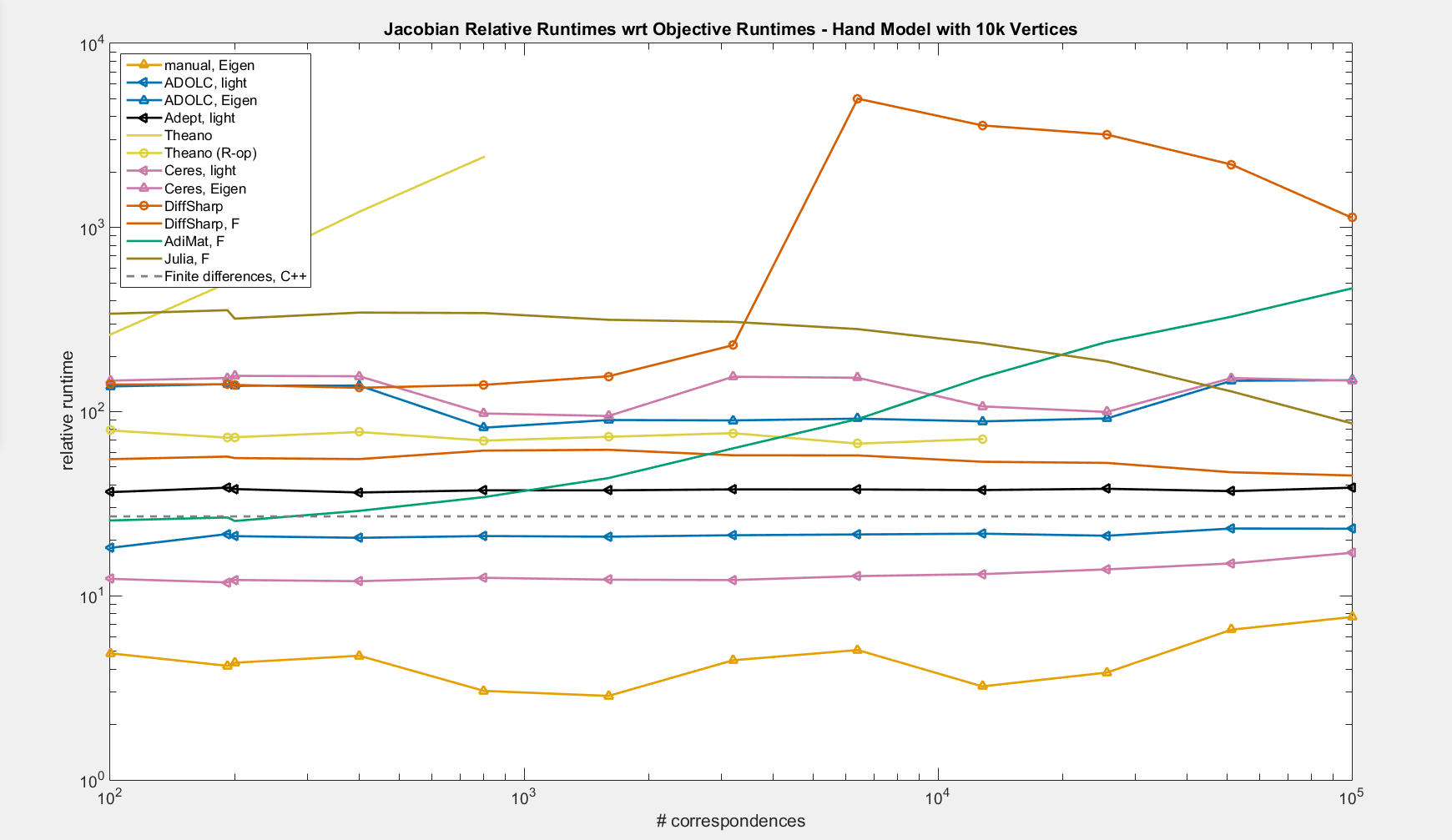 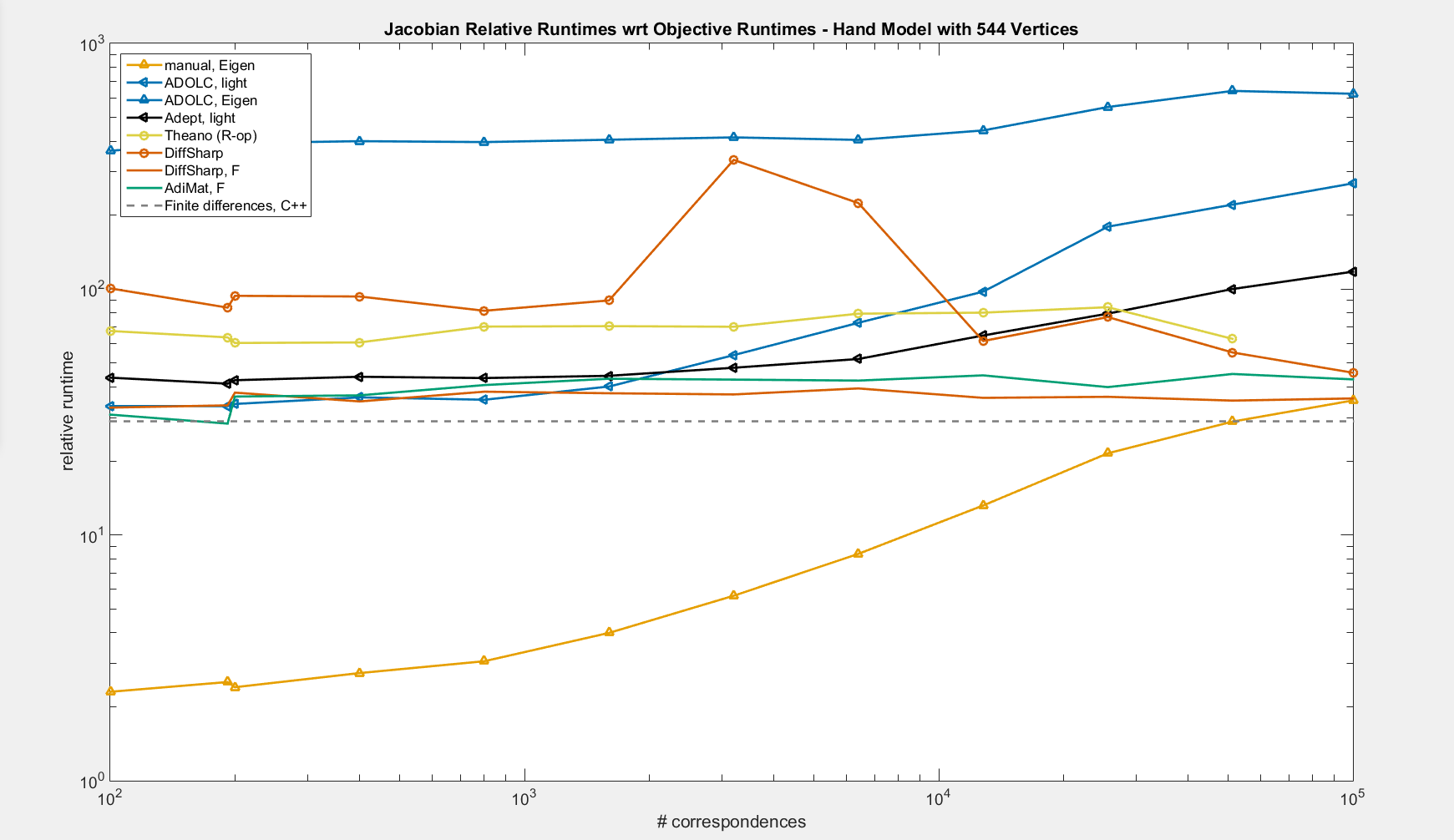 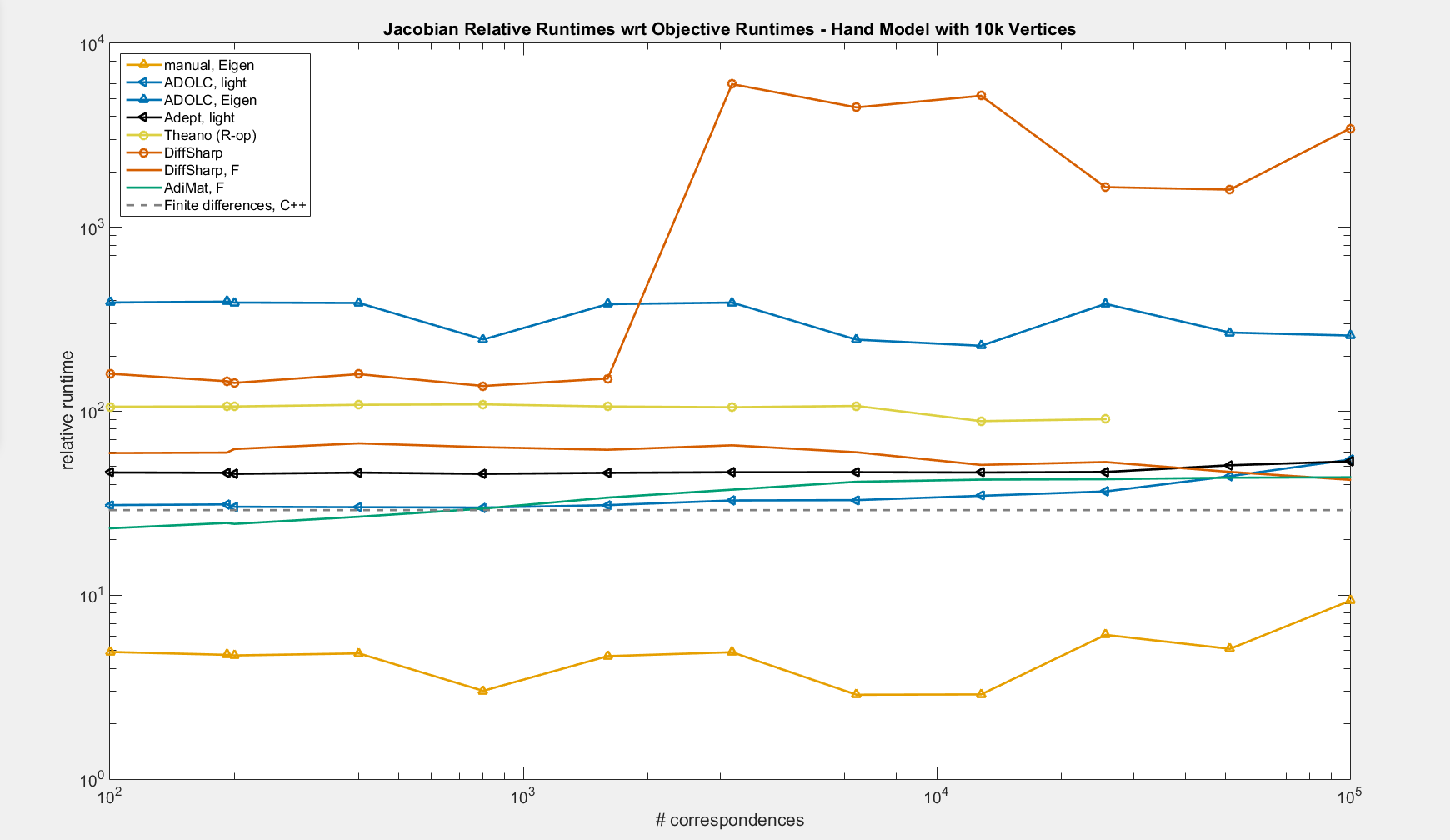 Vector Version
Vector
Standard
...
y = zeros(K,N);
for ik=1:K
    ...
    y(ik,:) = Q{ik}*(x - repmat(means(:,ik),1,N));
end
ysum = do_something(y);
...
...
ysum = 0;
for ix=1:N
    y = zeros(1,K);
    for ik=1:K
        y(ik) = Q{ik}*(x(:,ix) - means(:,ik));
    end
    ysum = ysum + do_something(y);
end
...